В добрый
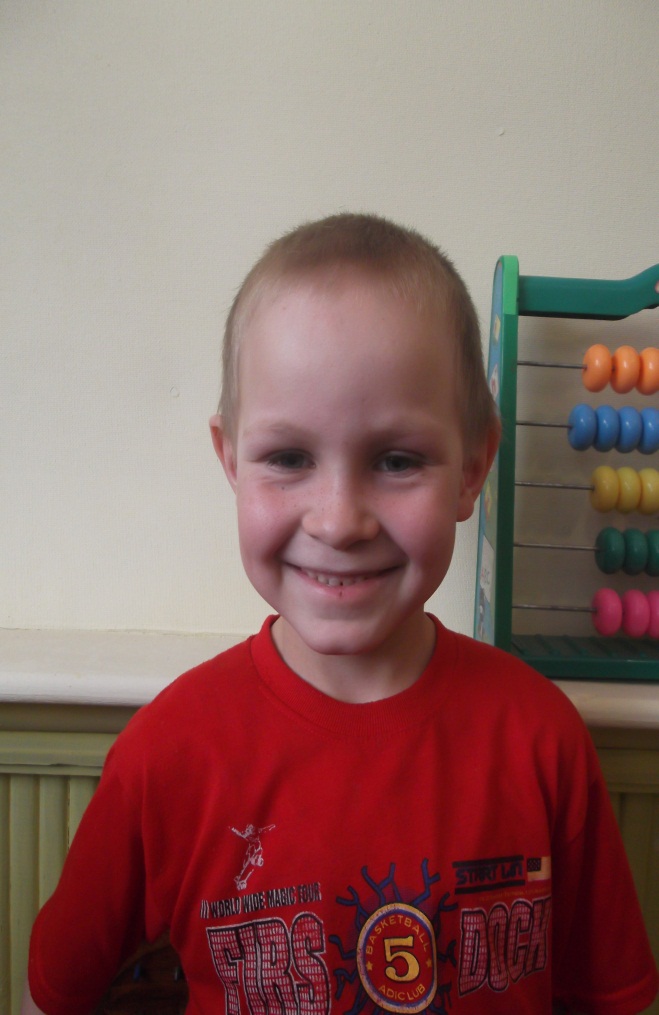 Путь!
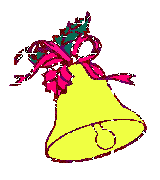 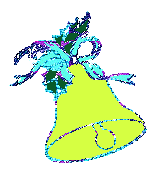 Мои Смышленыши
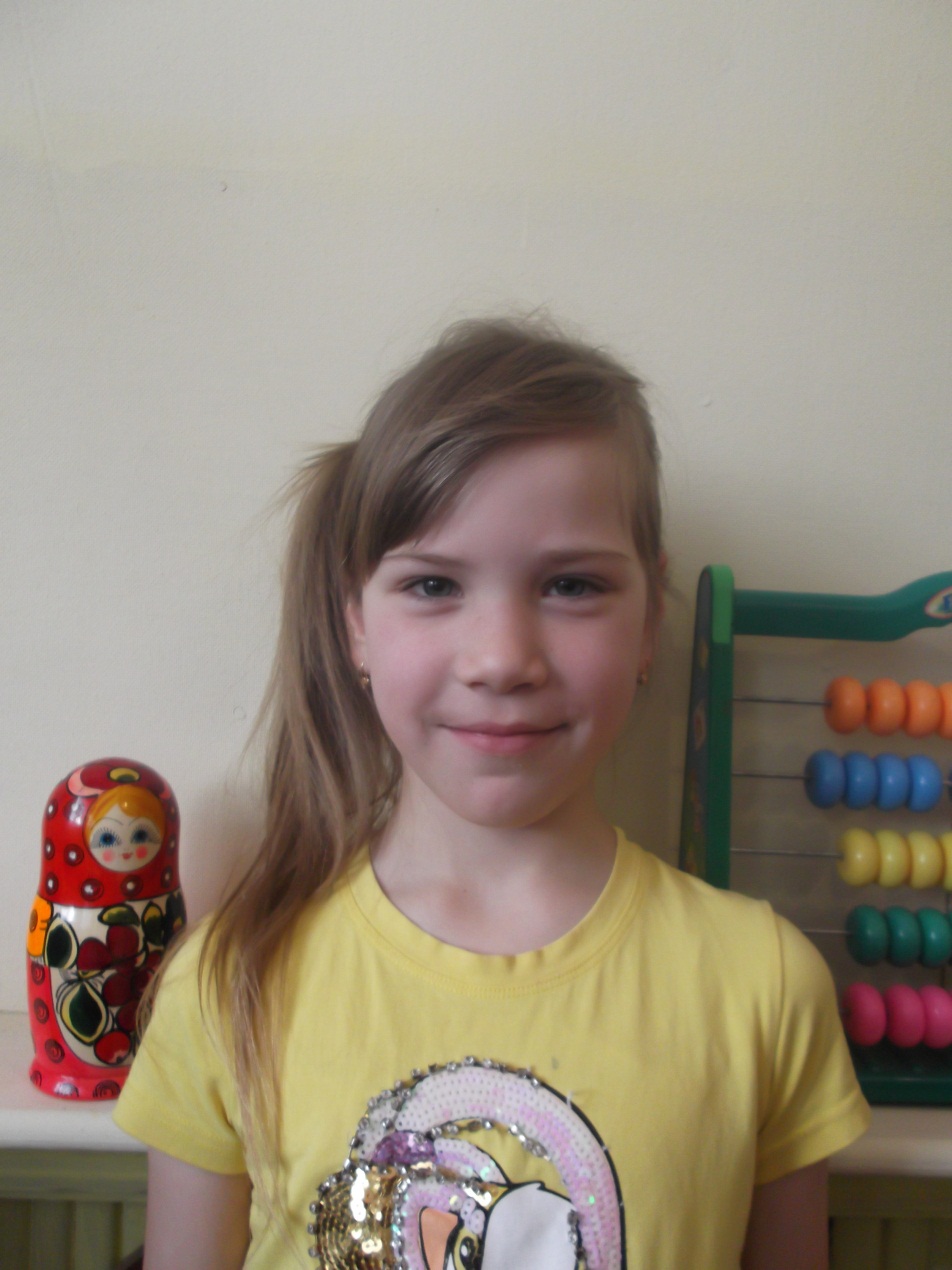 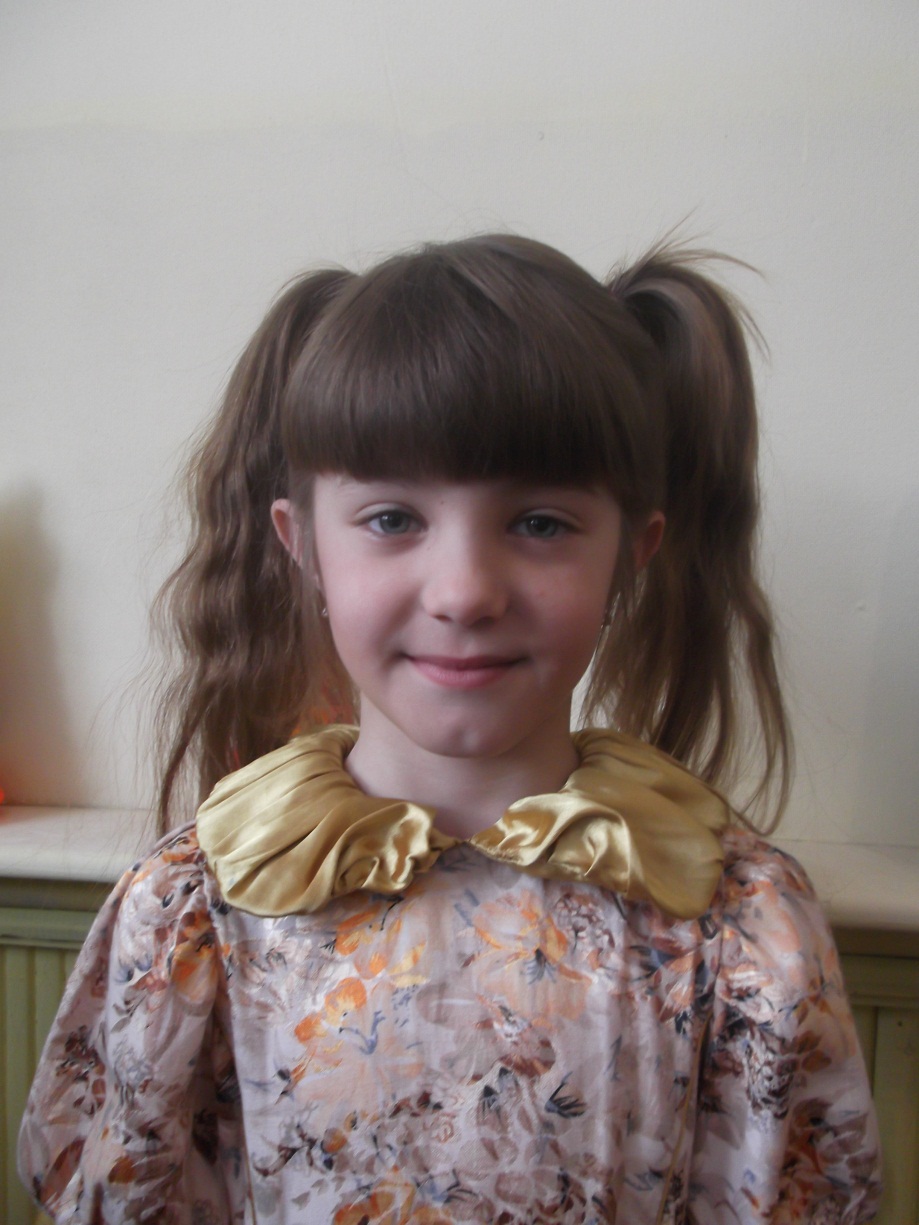 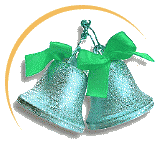 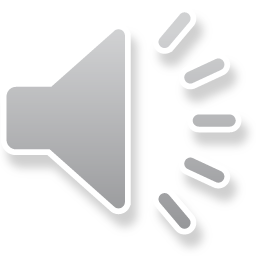 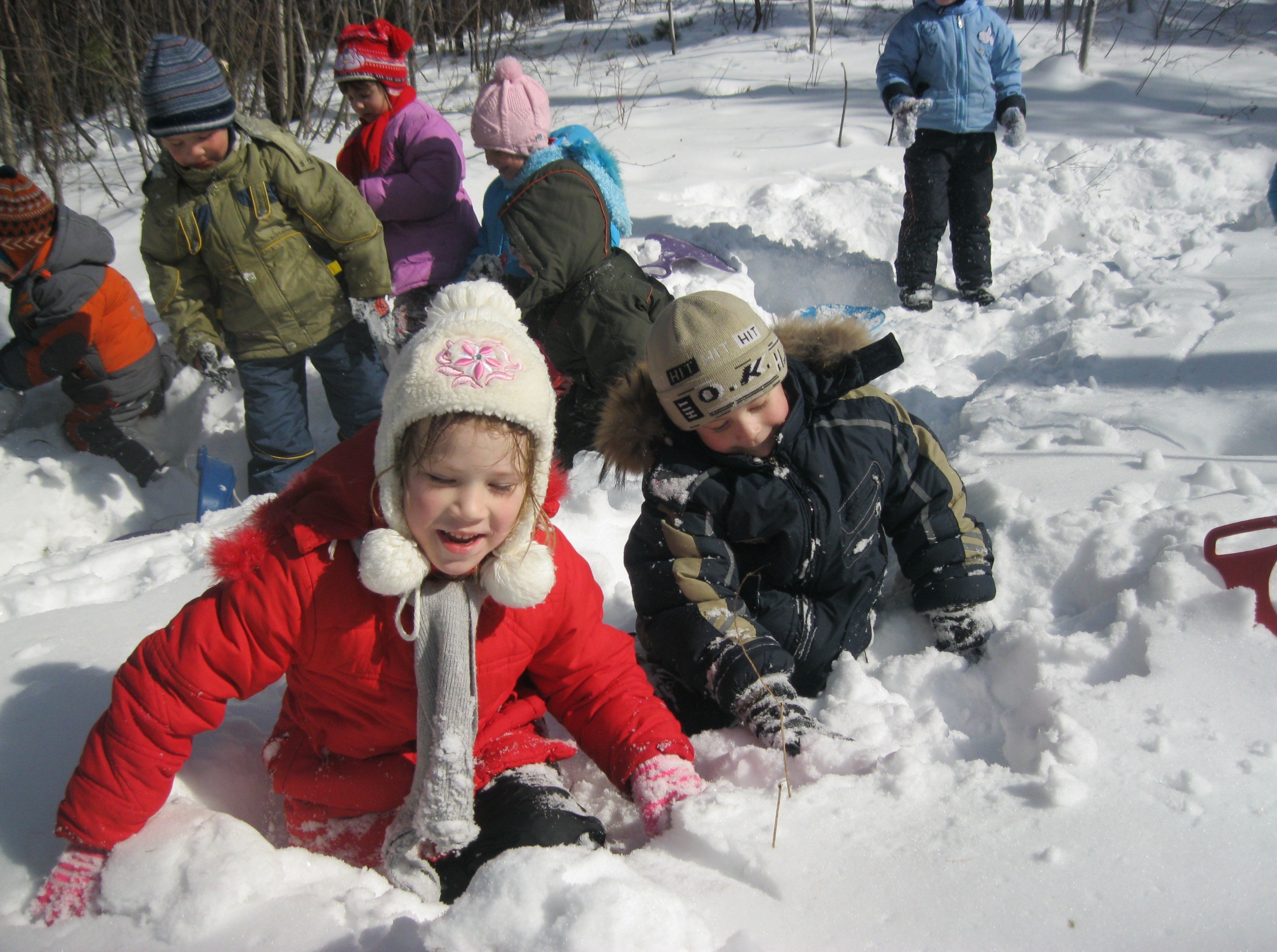 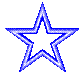 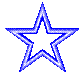 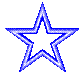 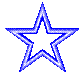 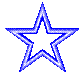 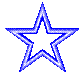 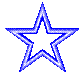 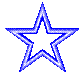 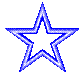 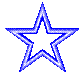 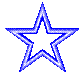 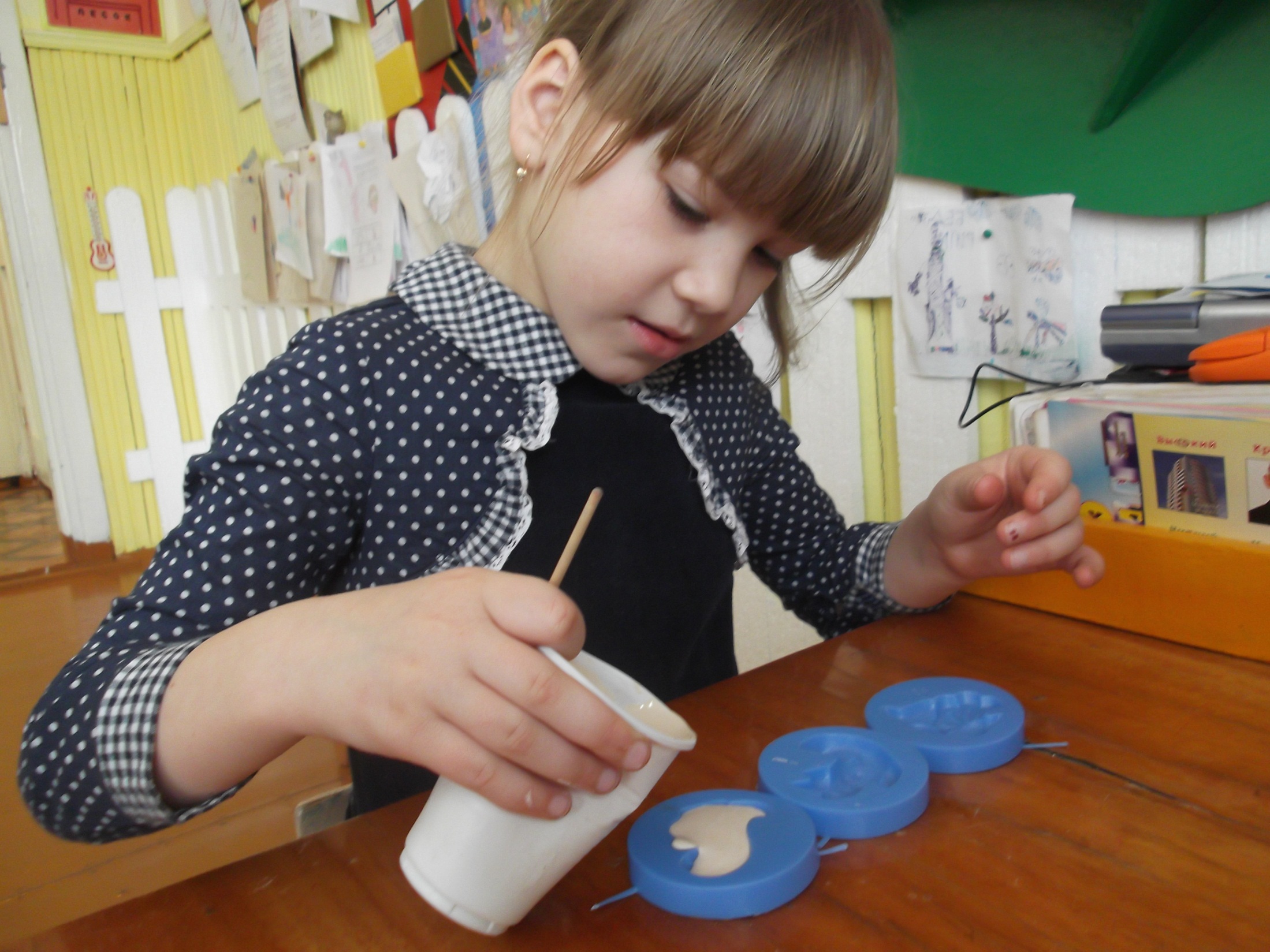 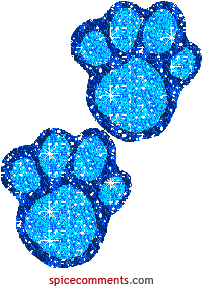 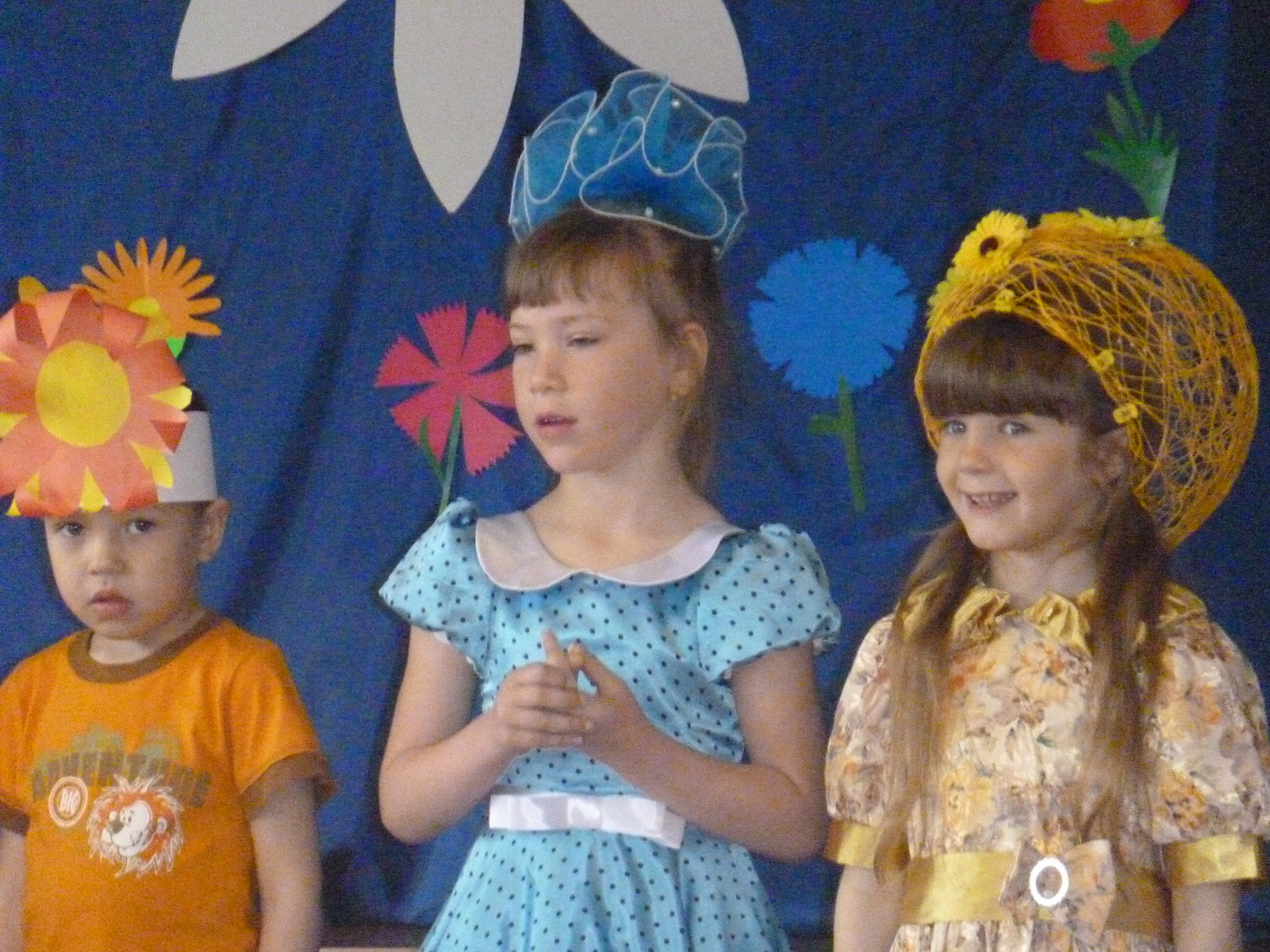 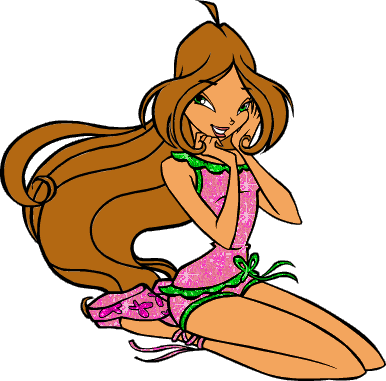 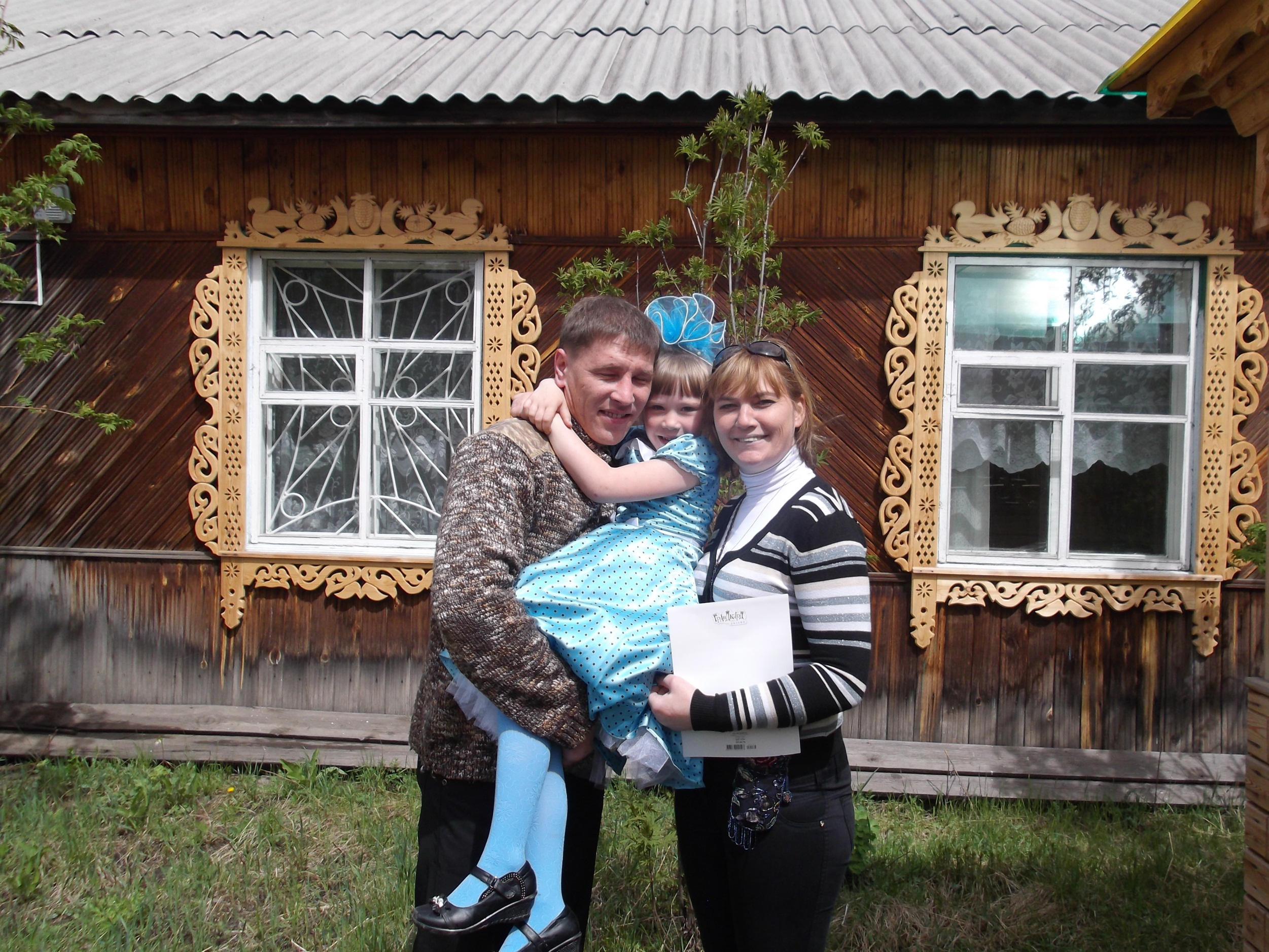 Мои папа и мама
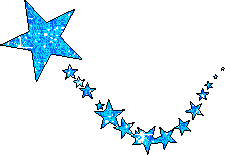 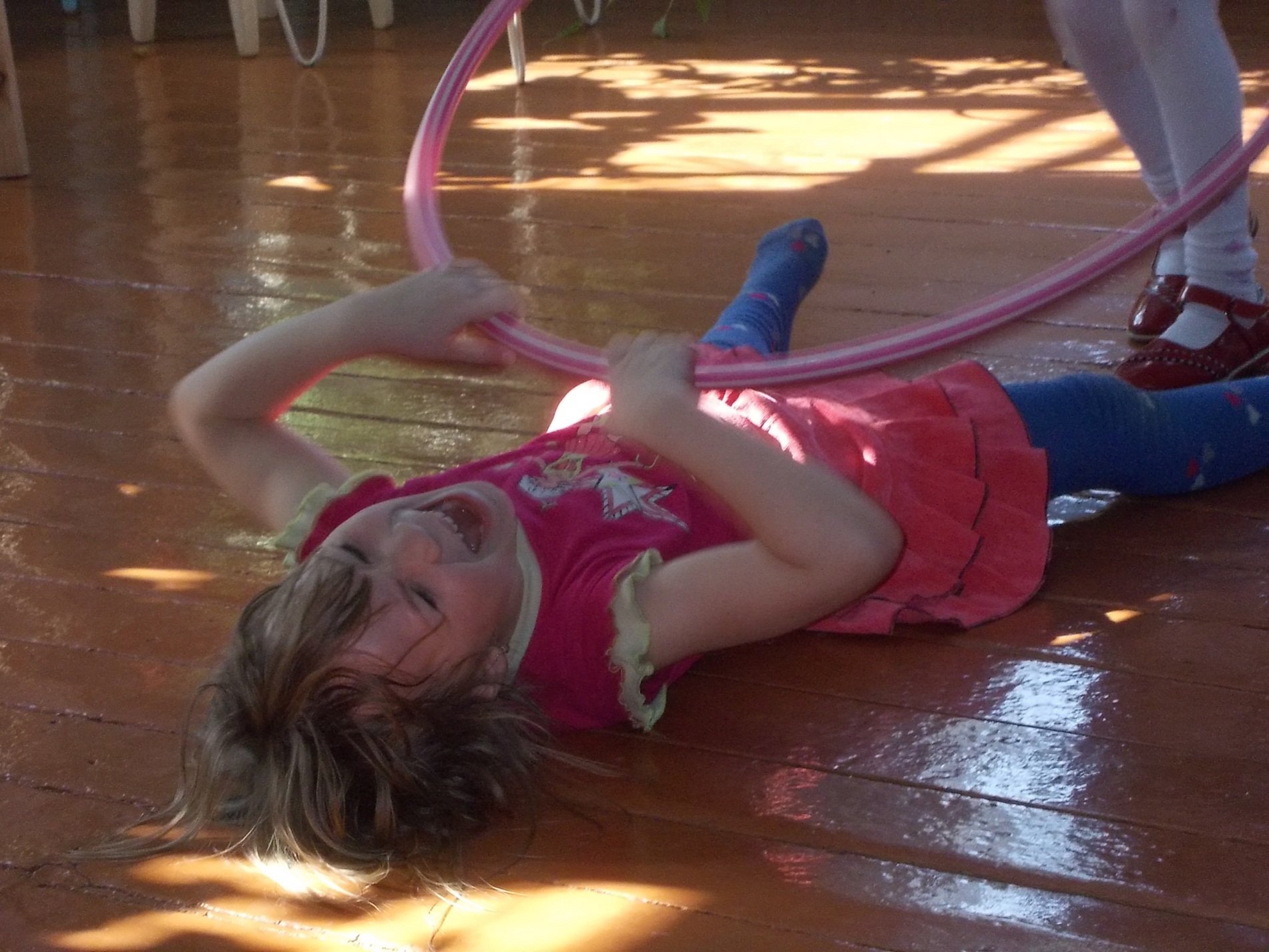 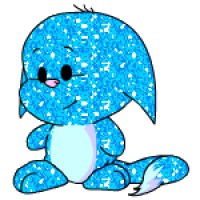 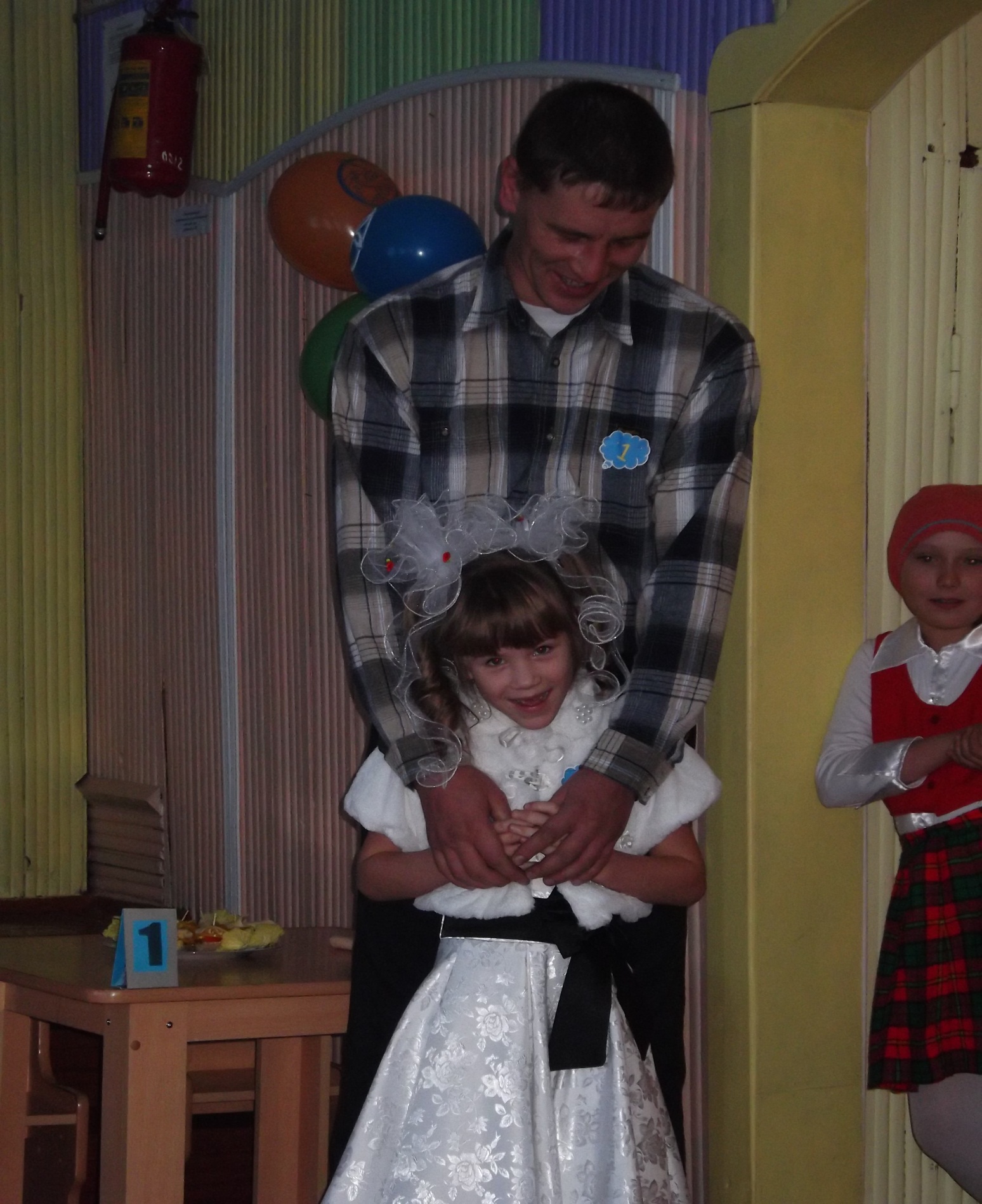 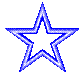 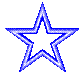 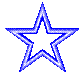 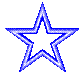 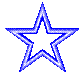 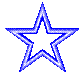 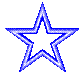 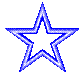 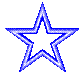 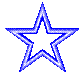 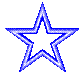 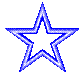 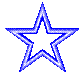 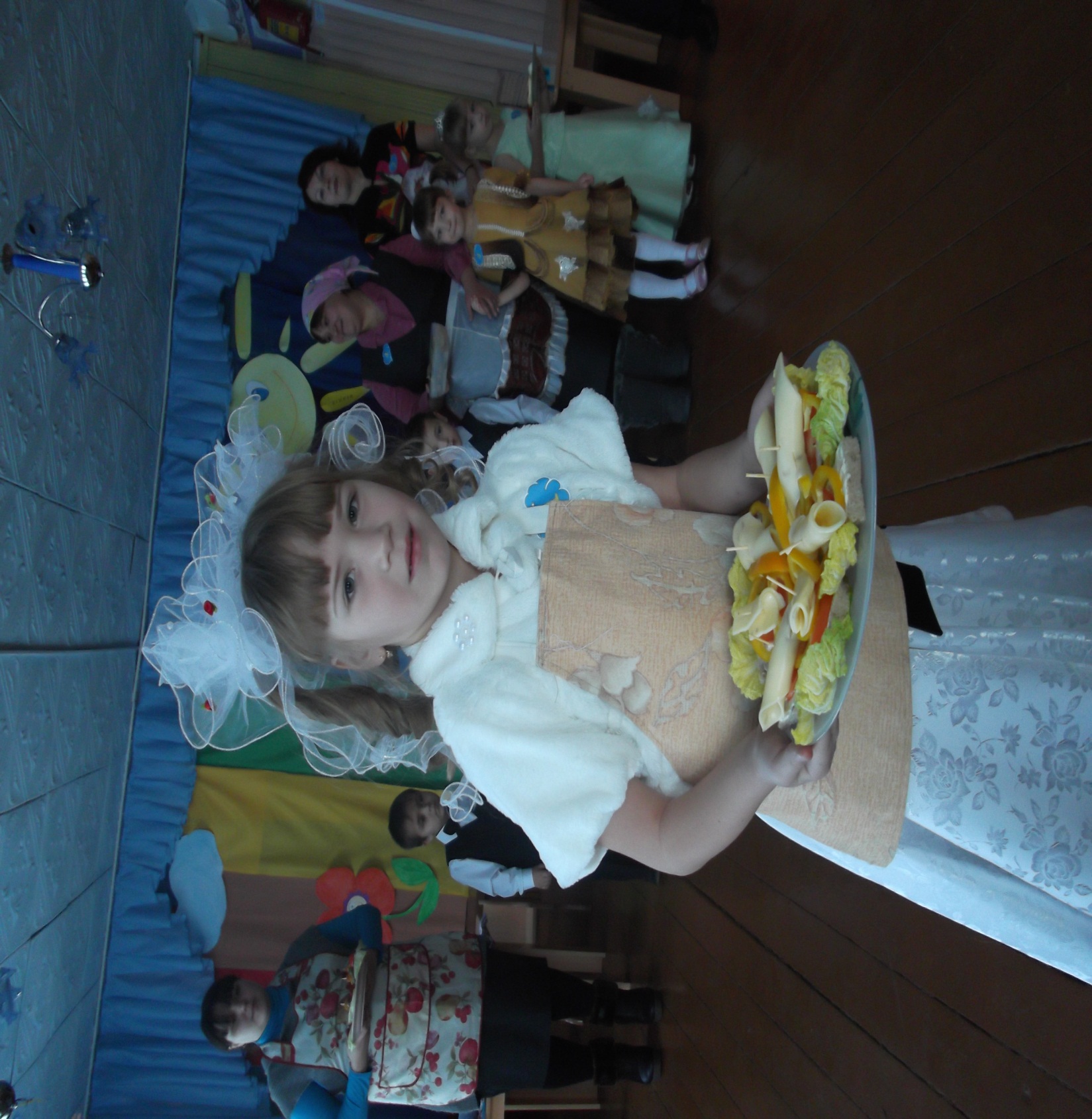 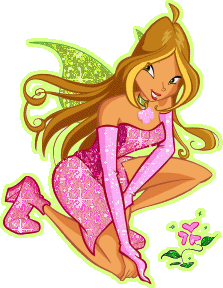 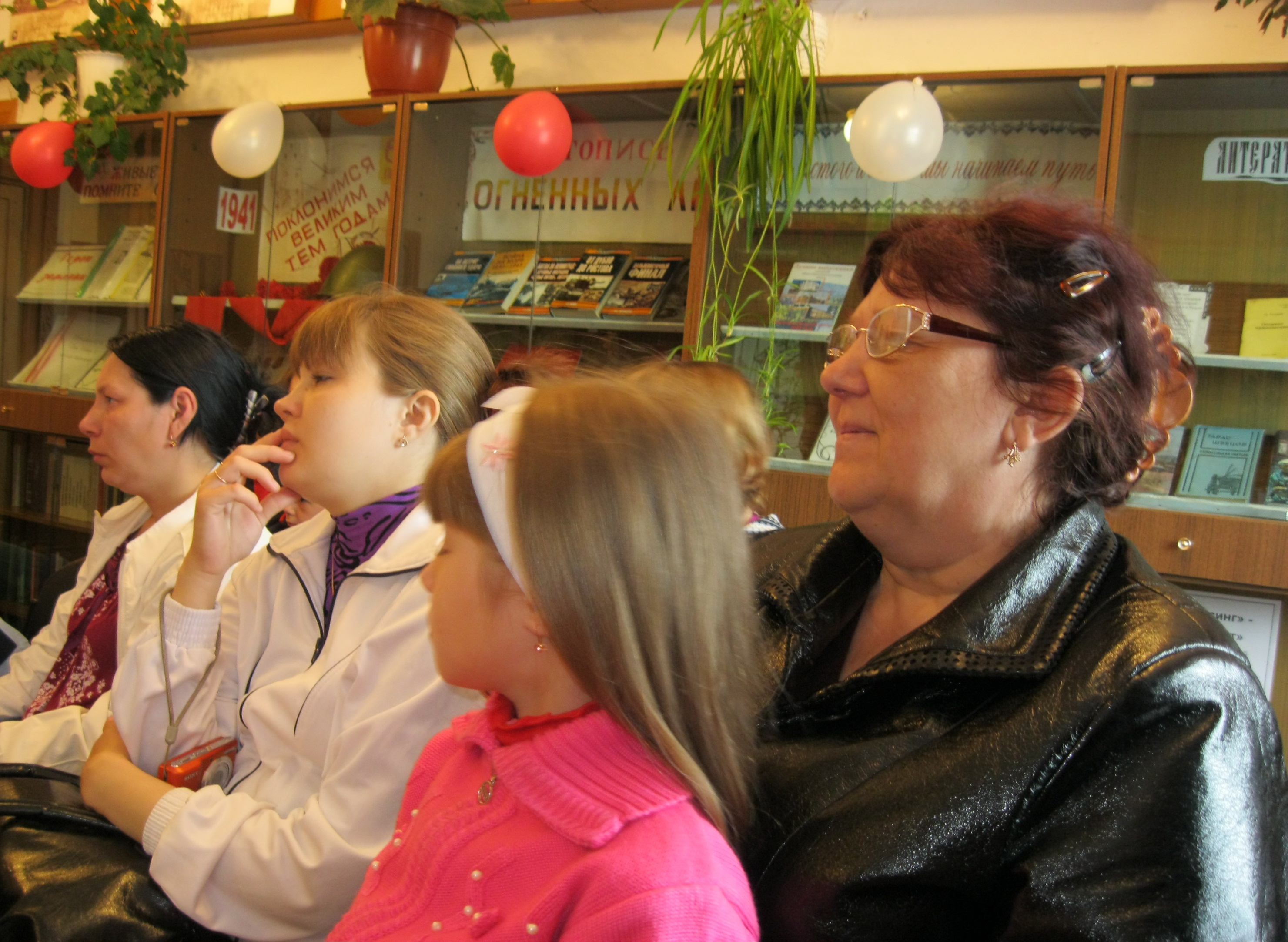 МОИ
МАМА
БАБУШКА
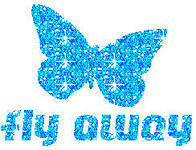 И  Я
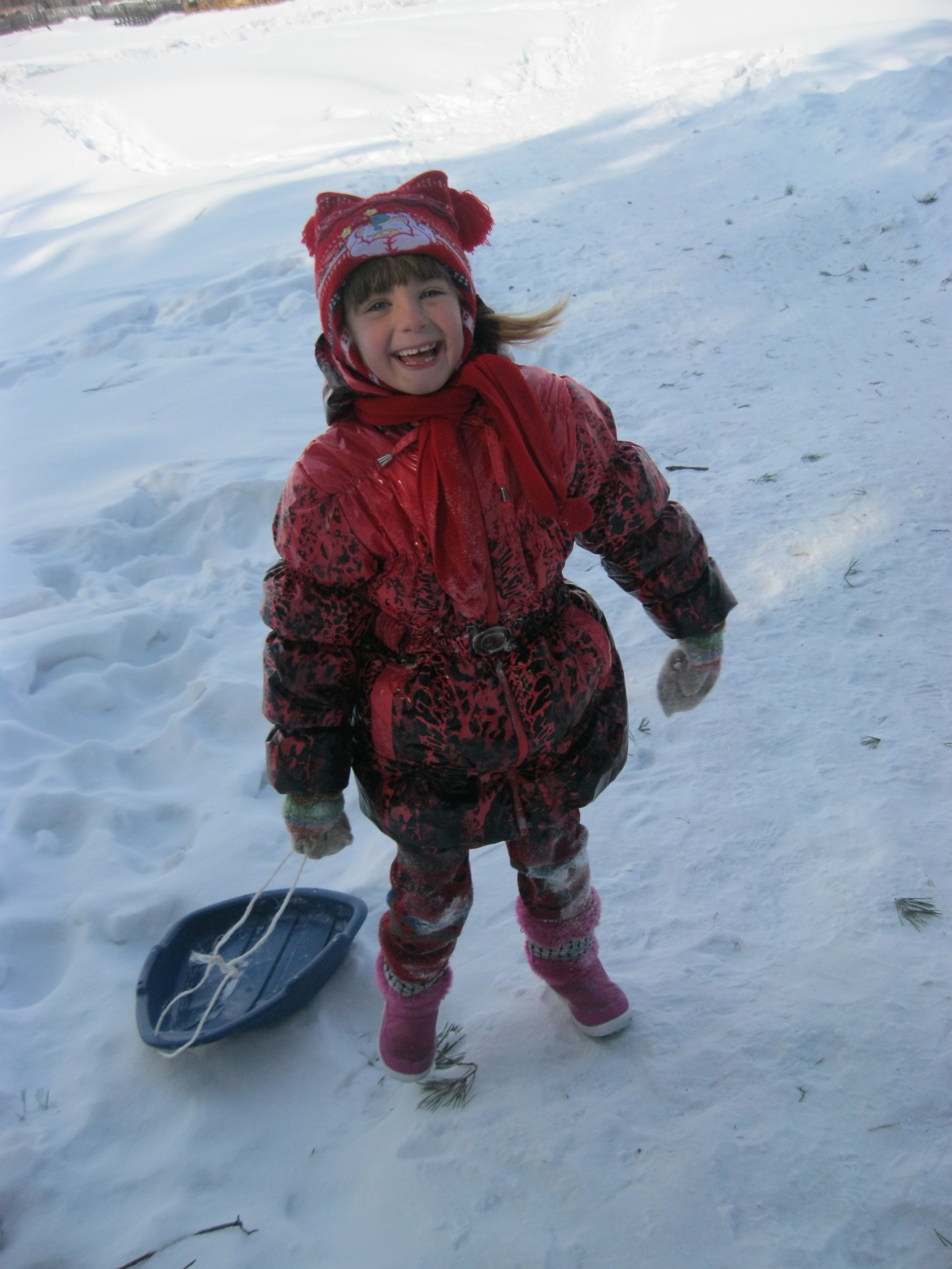 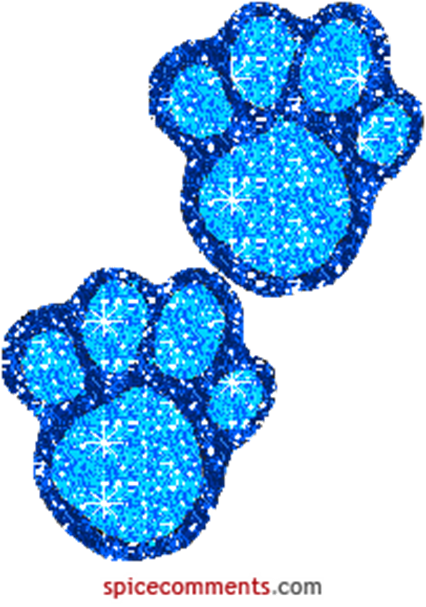 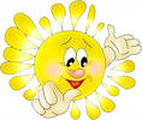 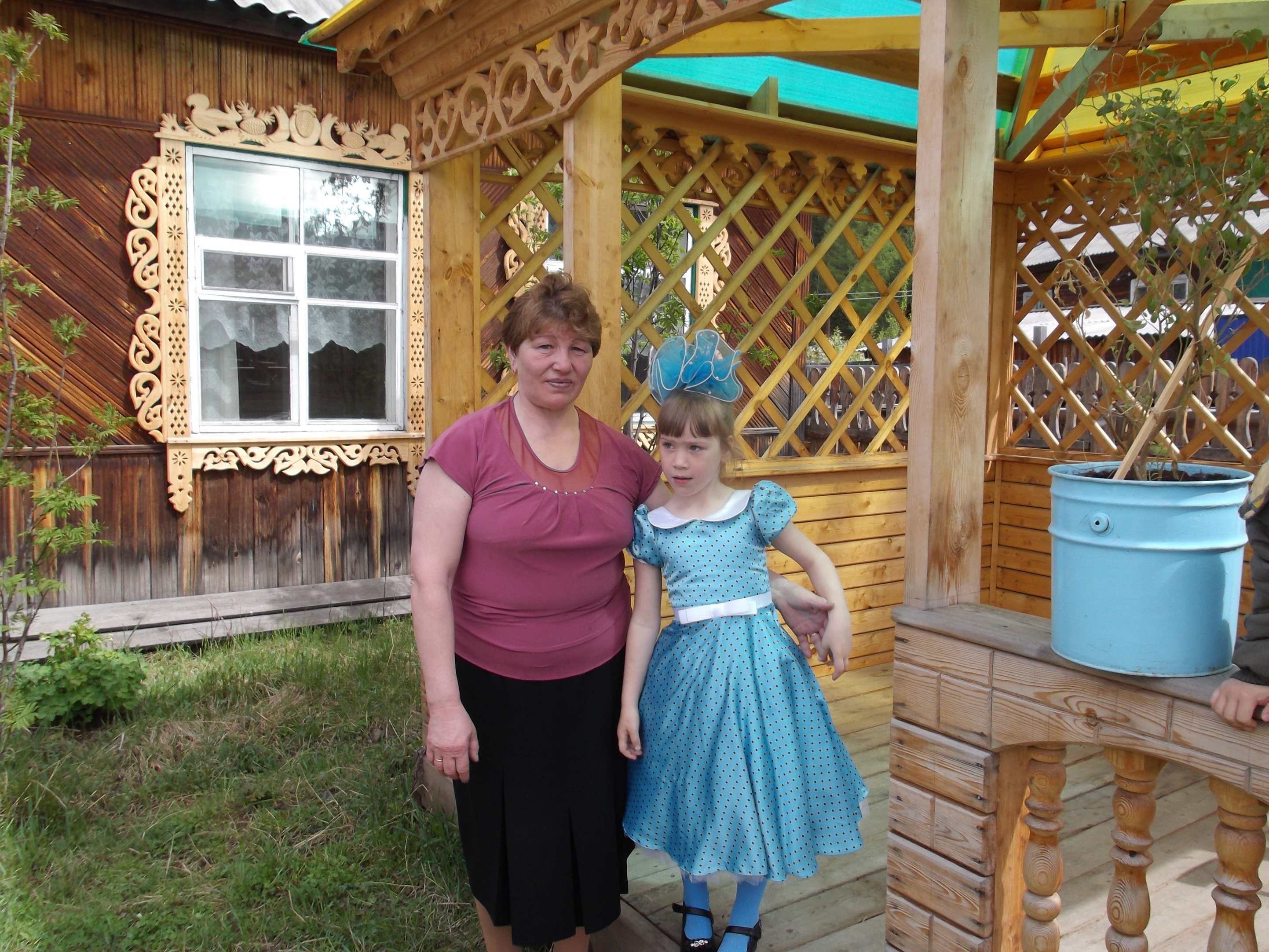 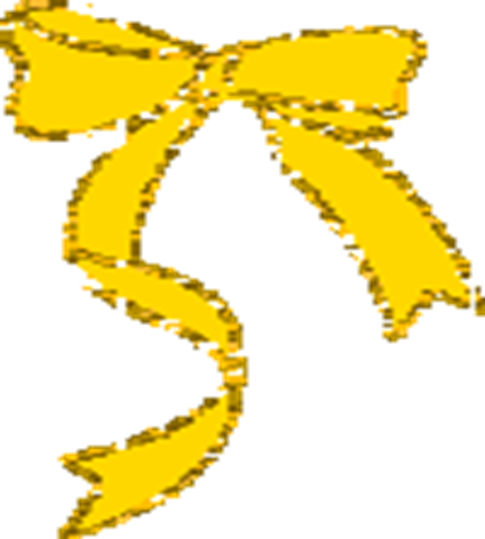 МОЯ БАБУЛЯ
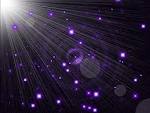 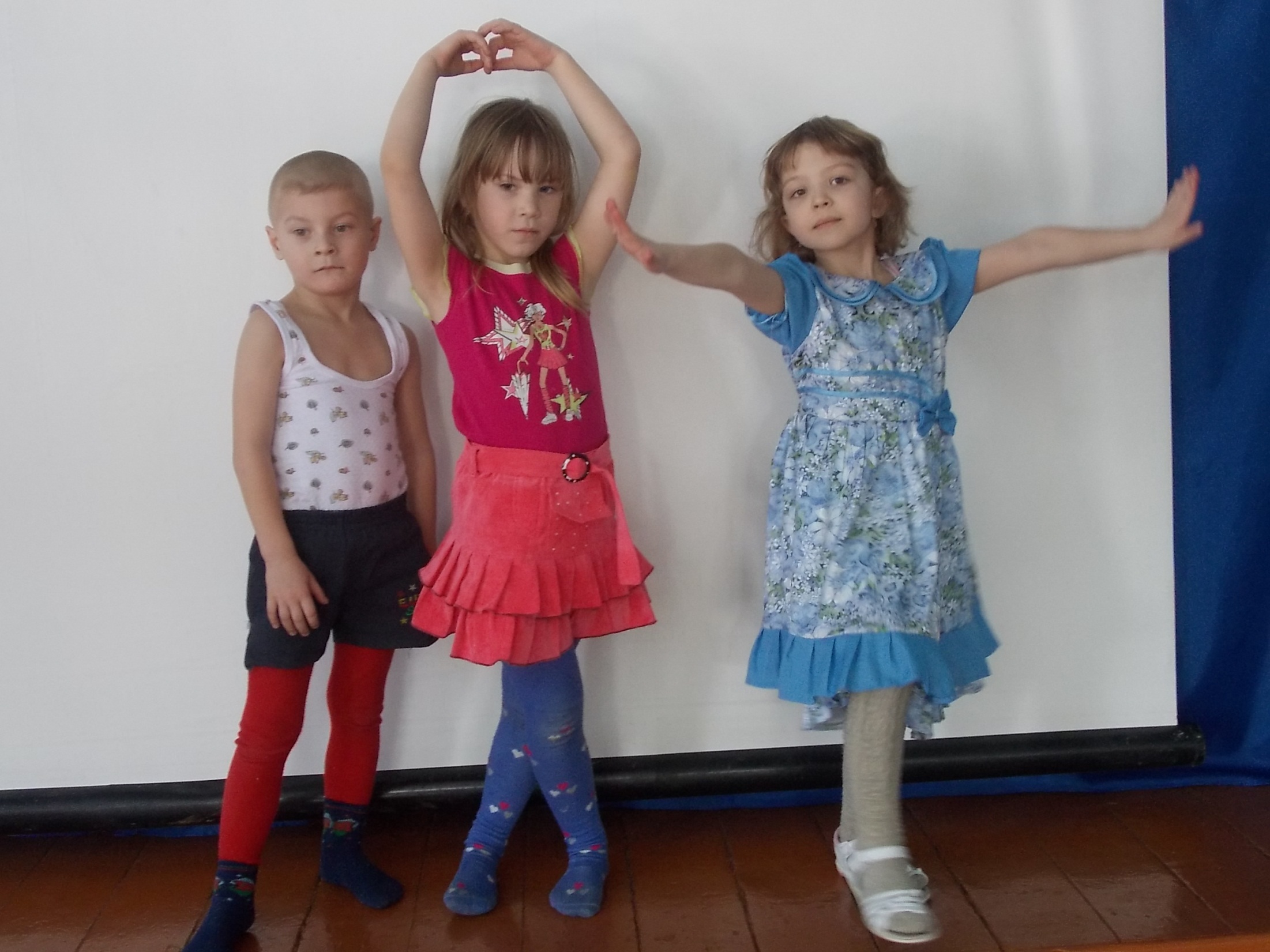 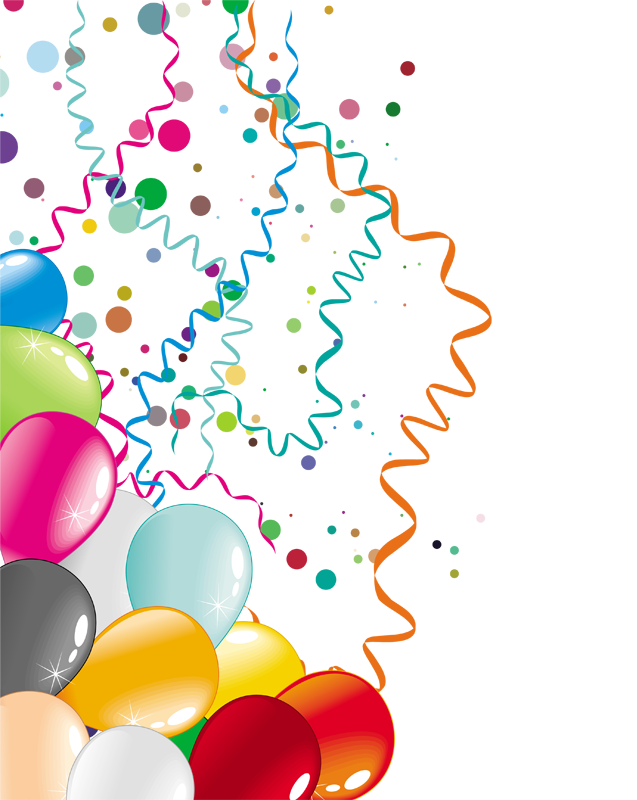 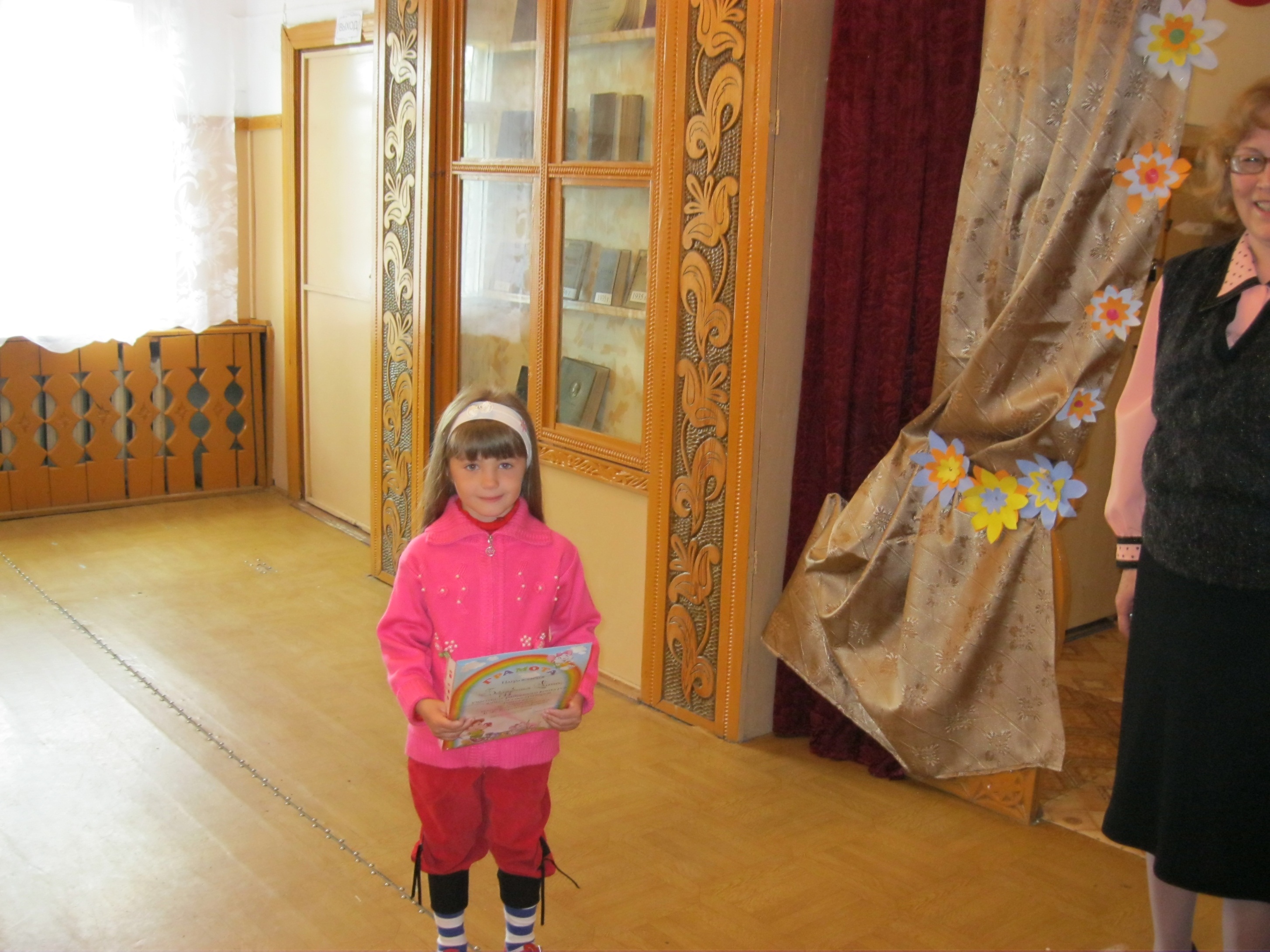 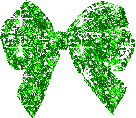 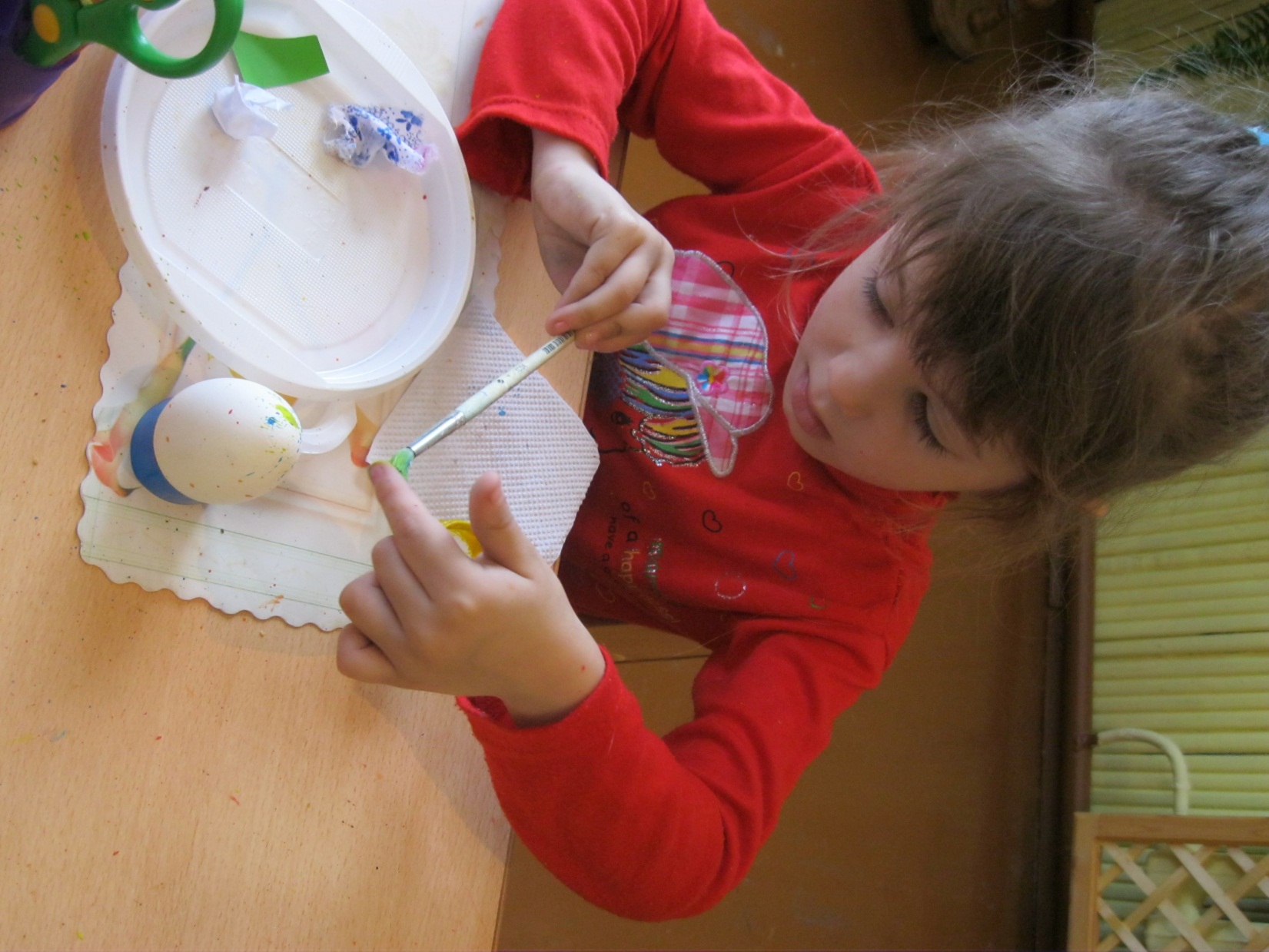 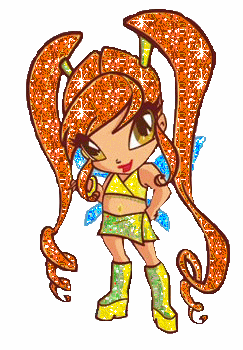 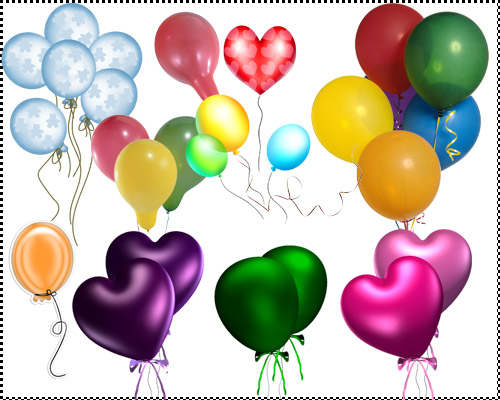 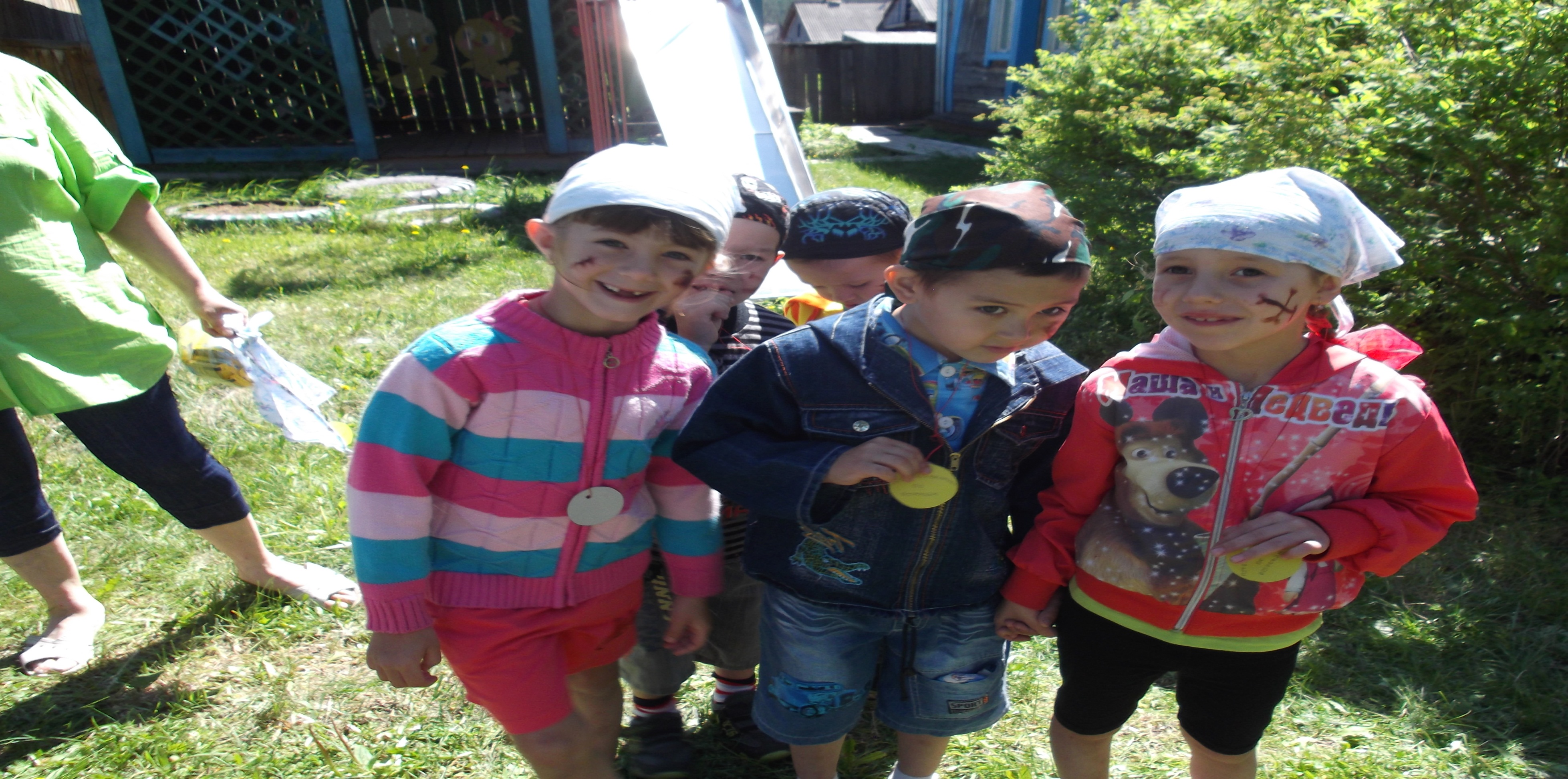 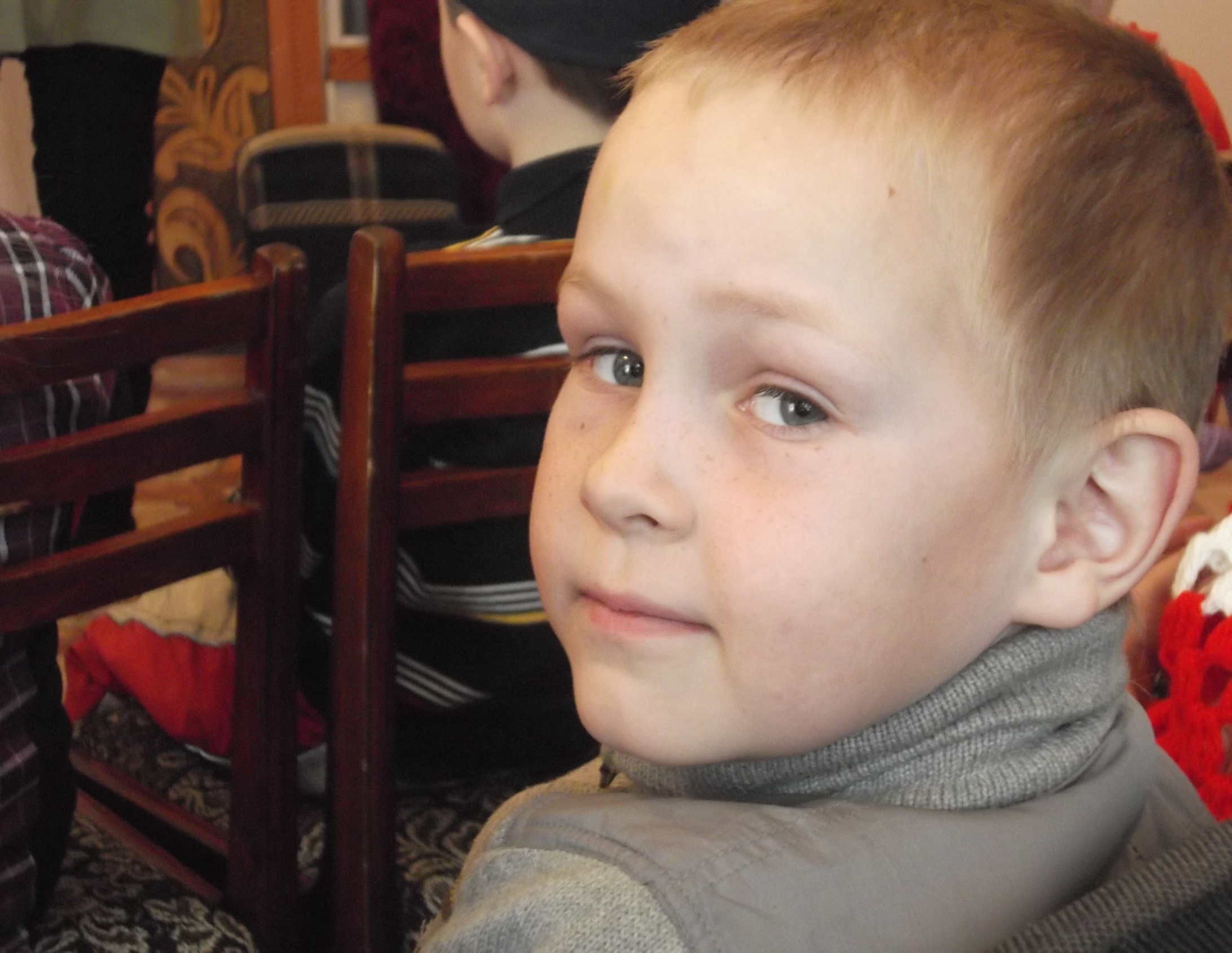 КИРЮША
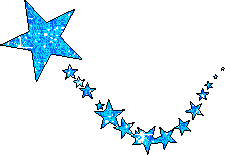 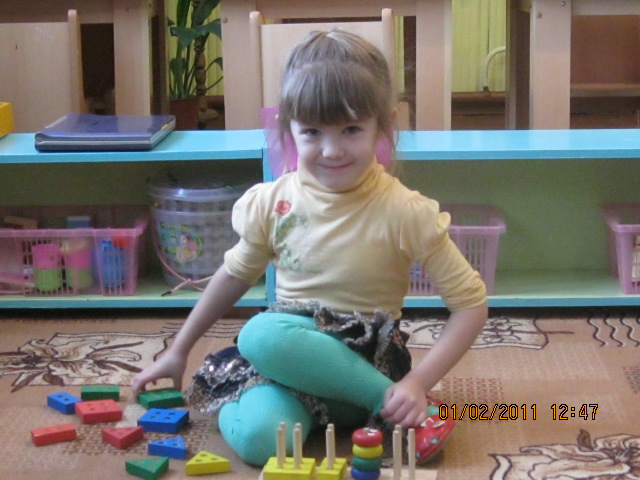 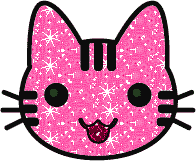 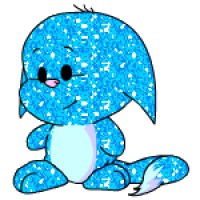 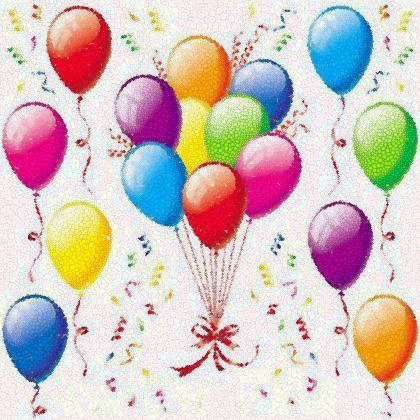 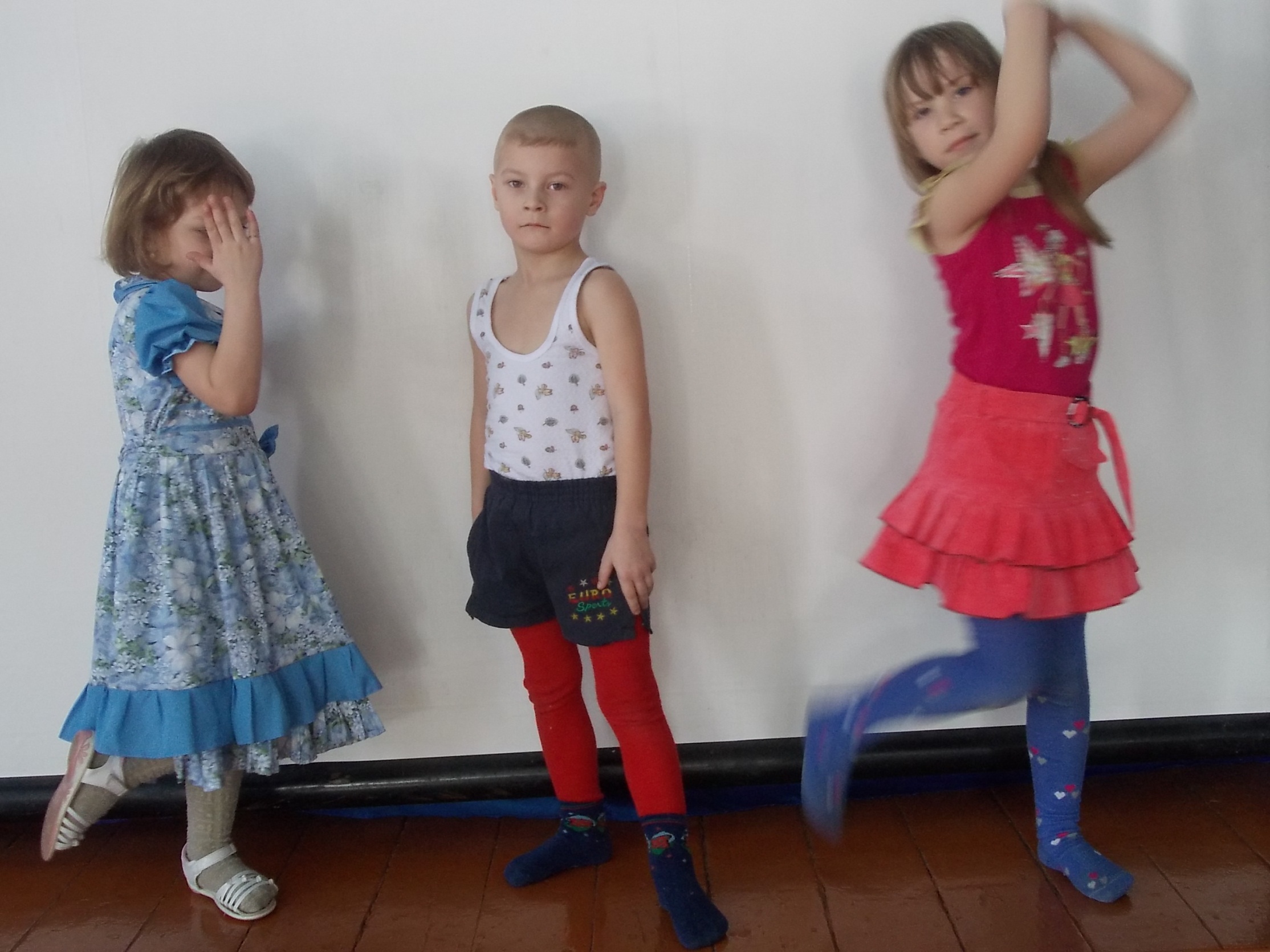 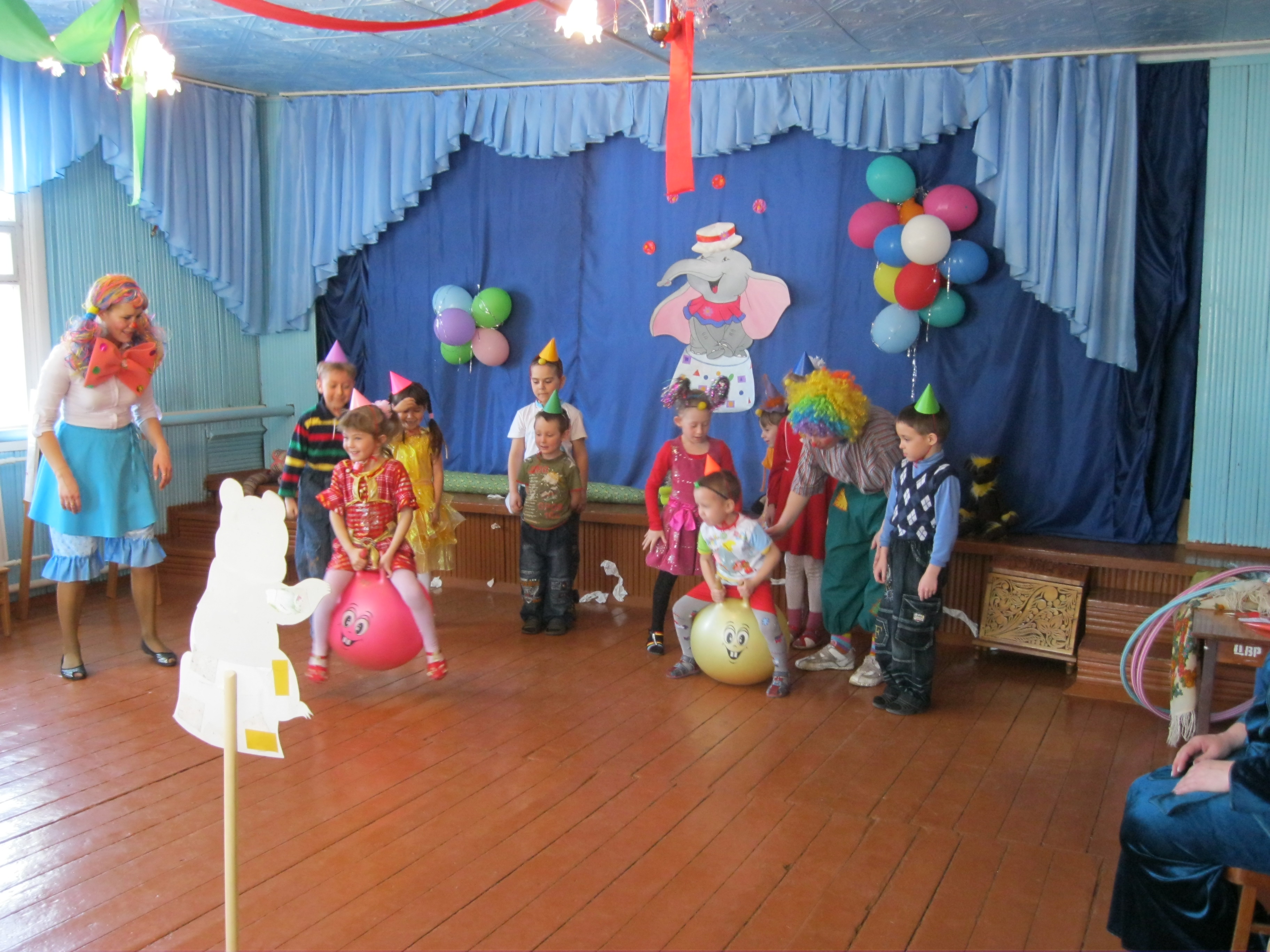 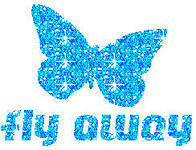 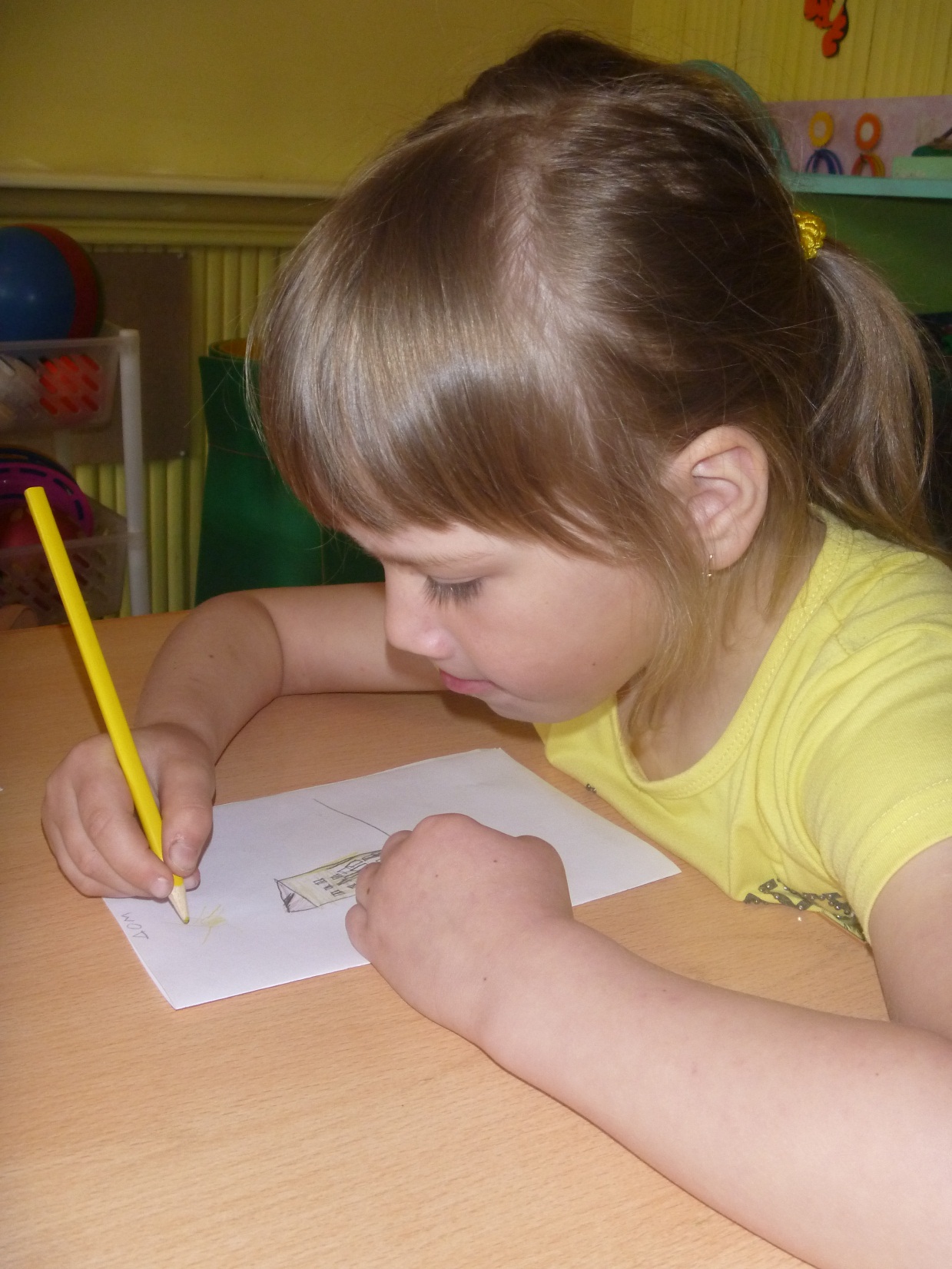 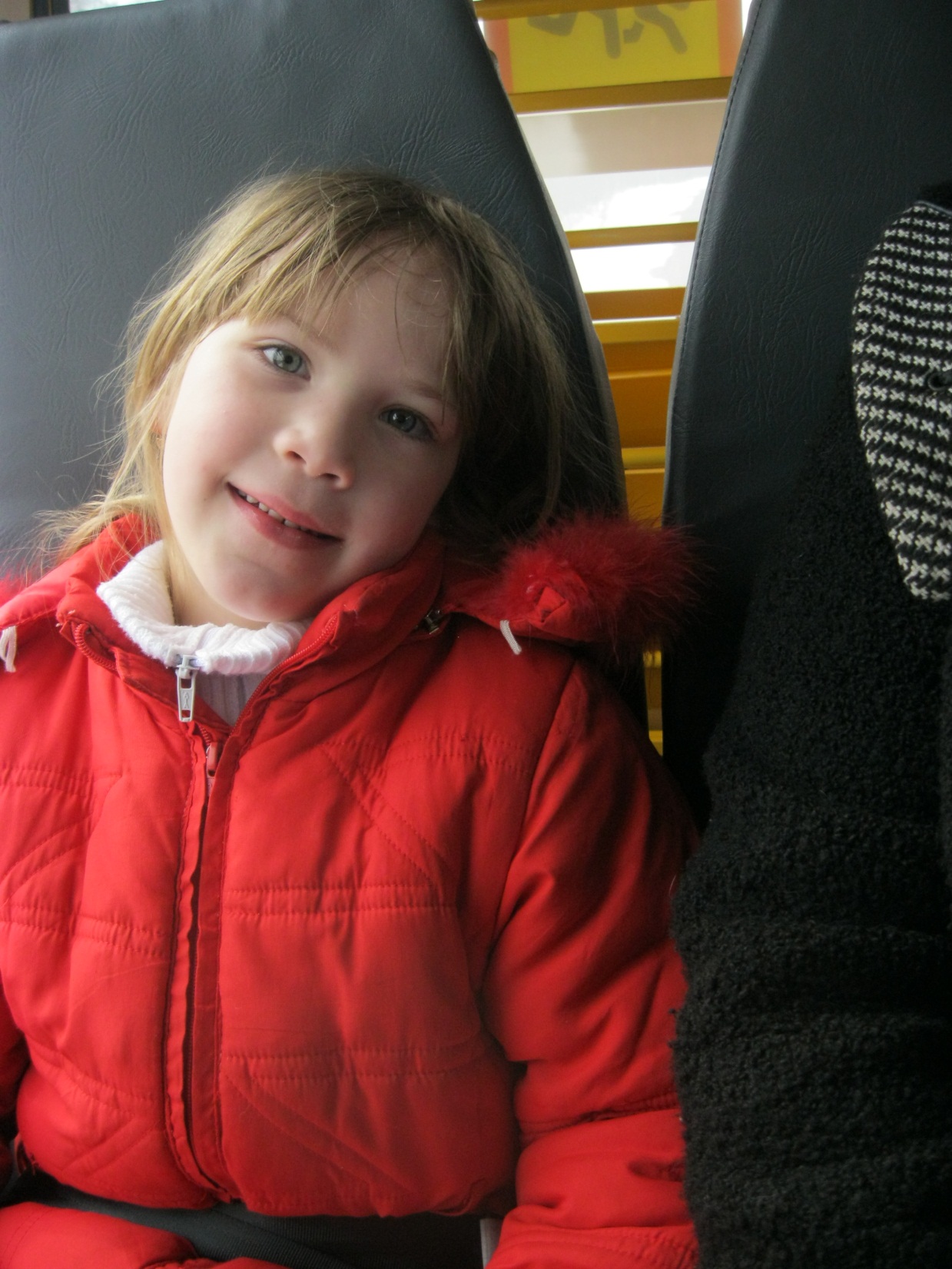 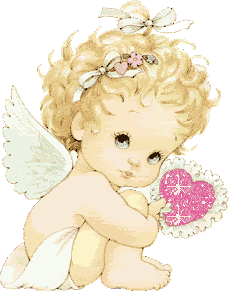 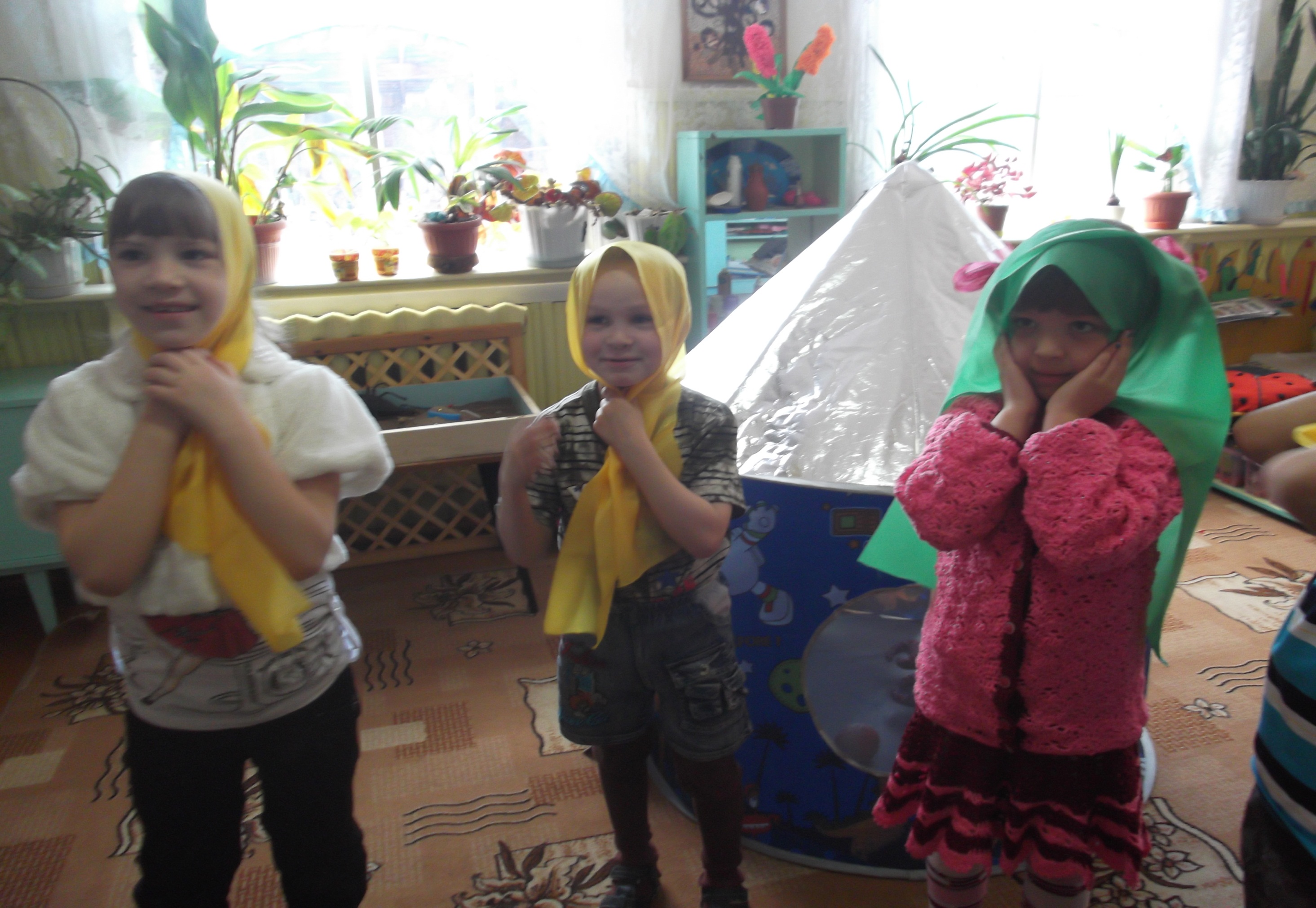 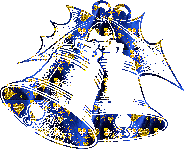 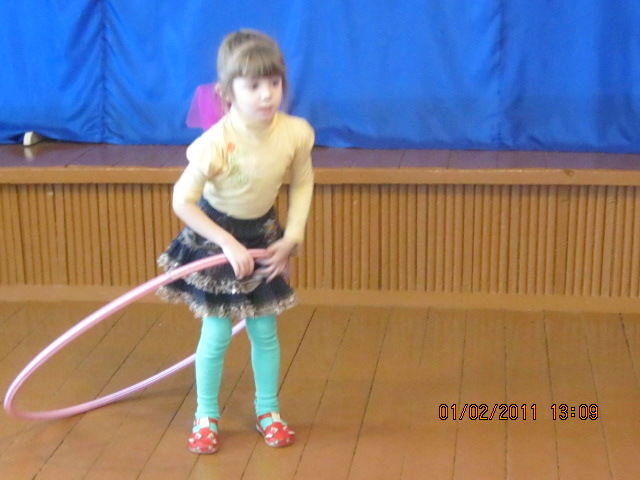 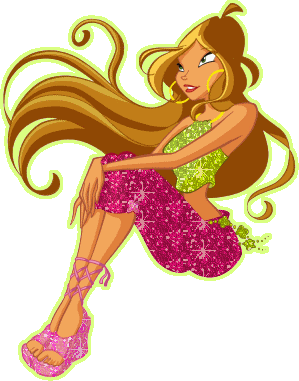 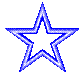 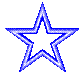 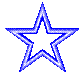 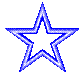 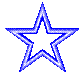 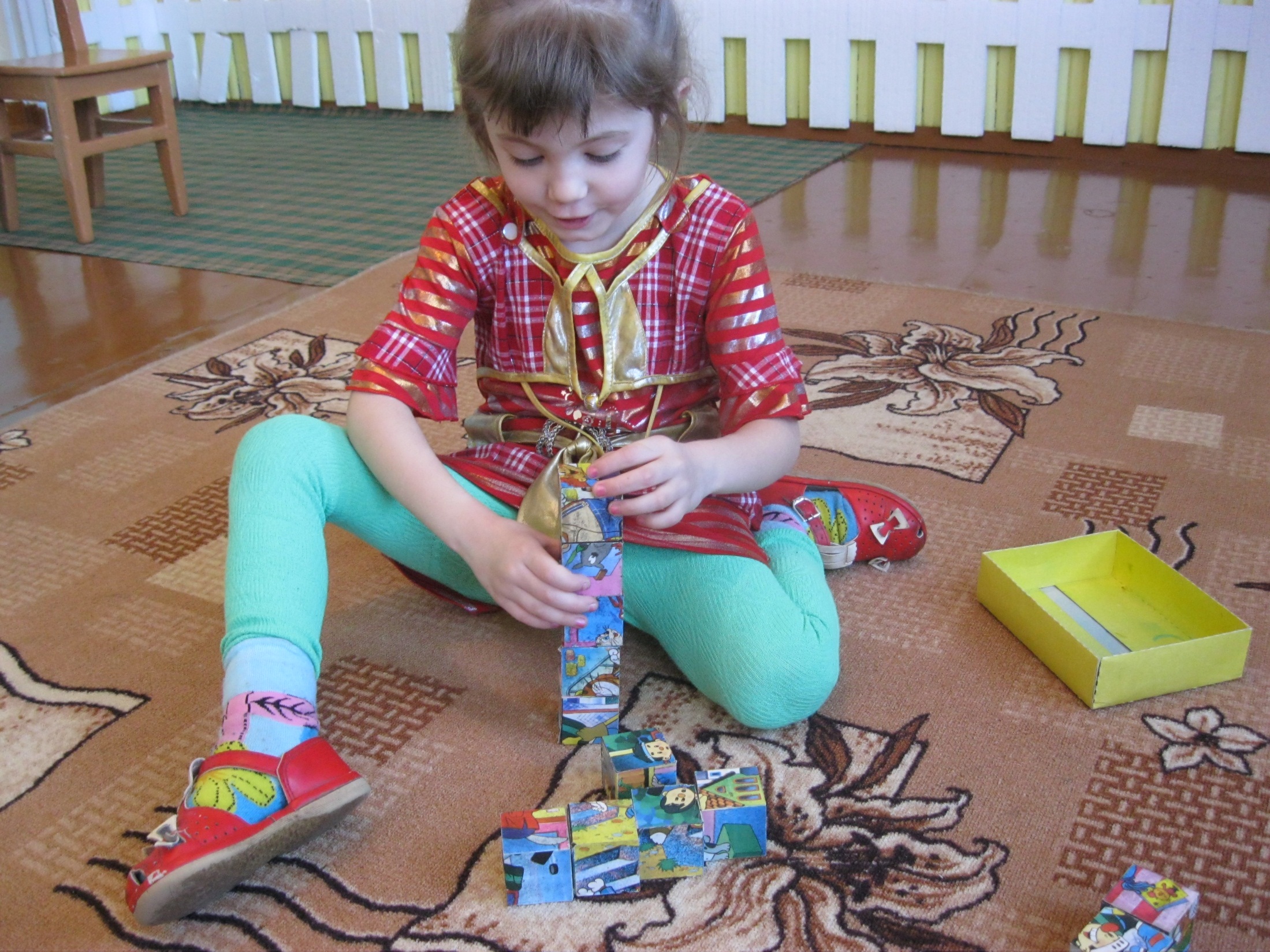 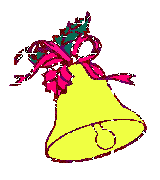 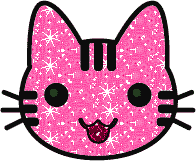 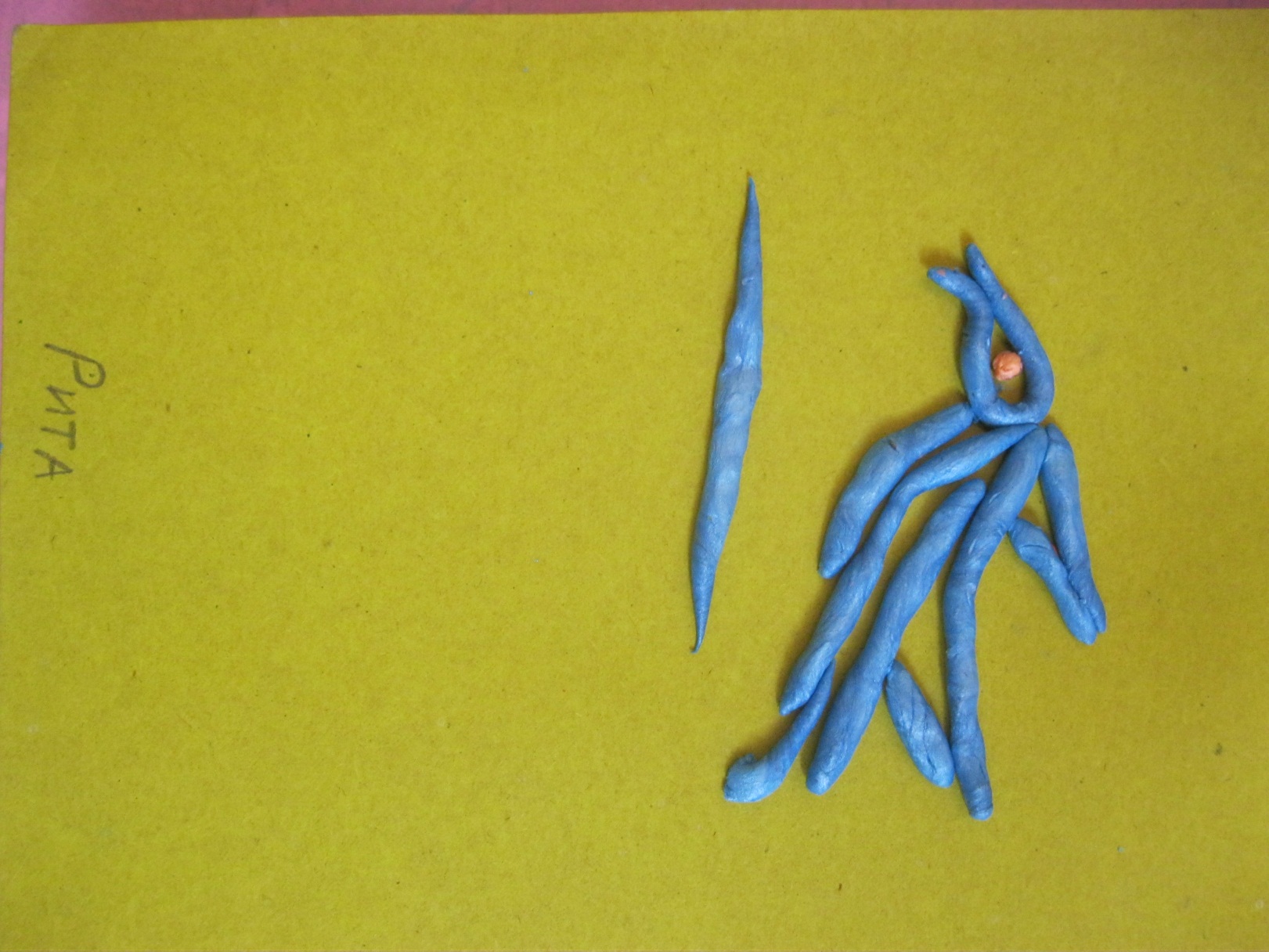 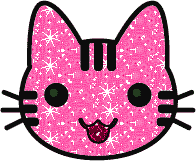 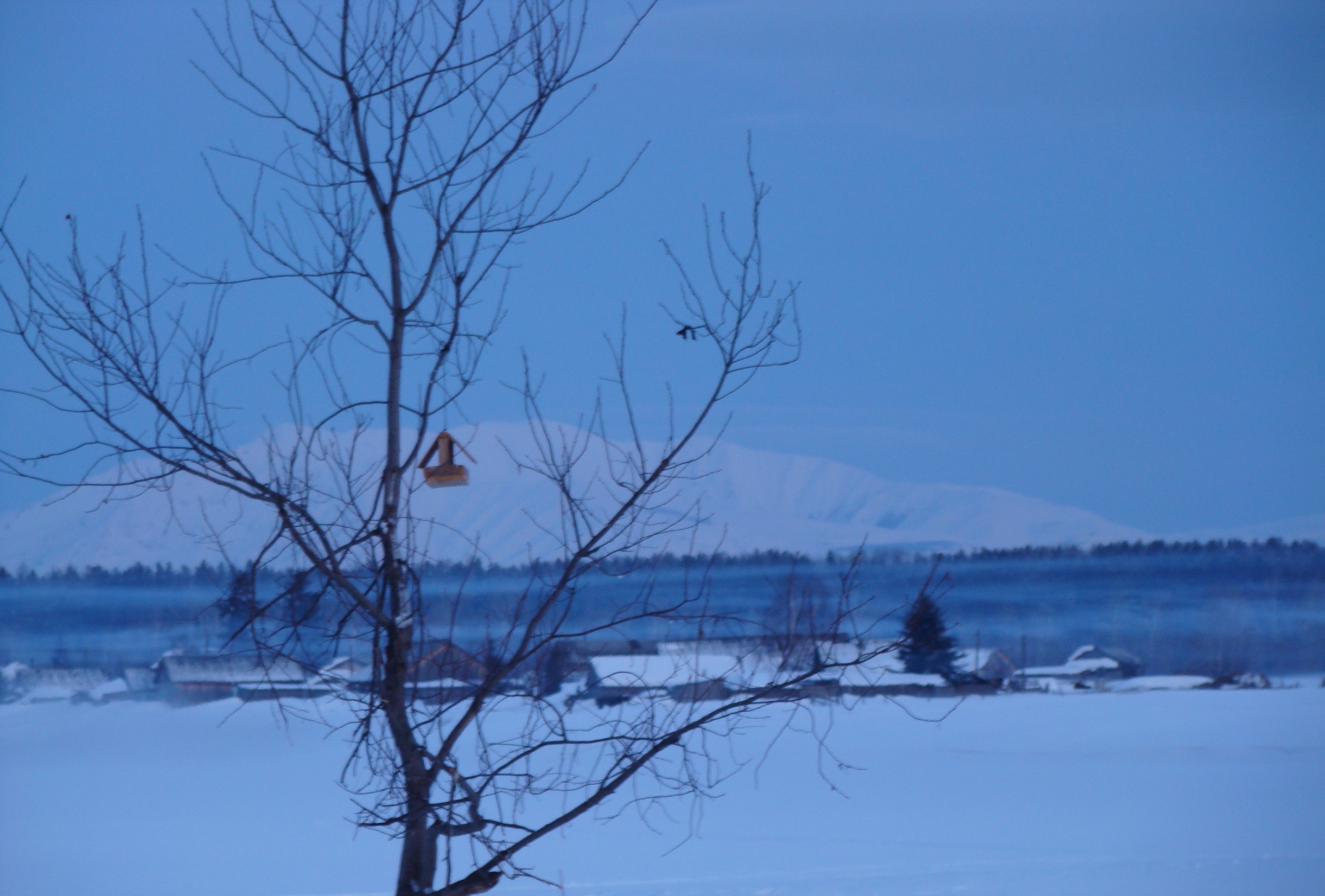 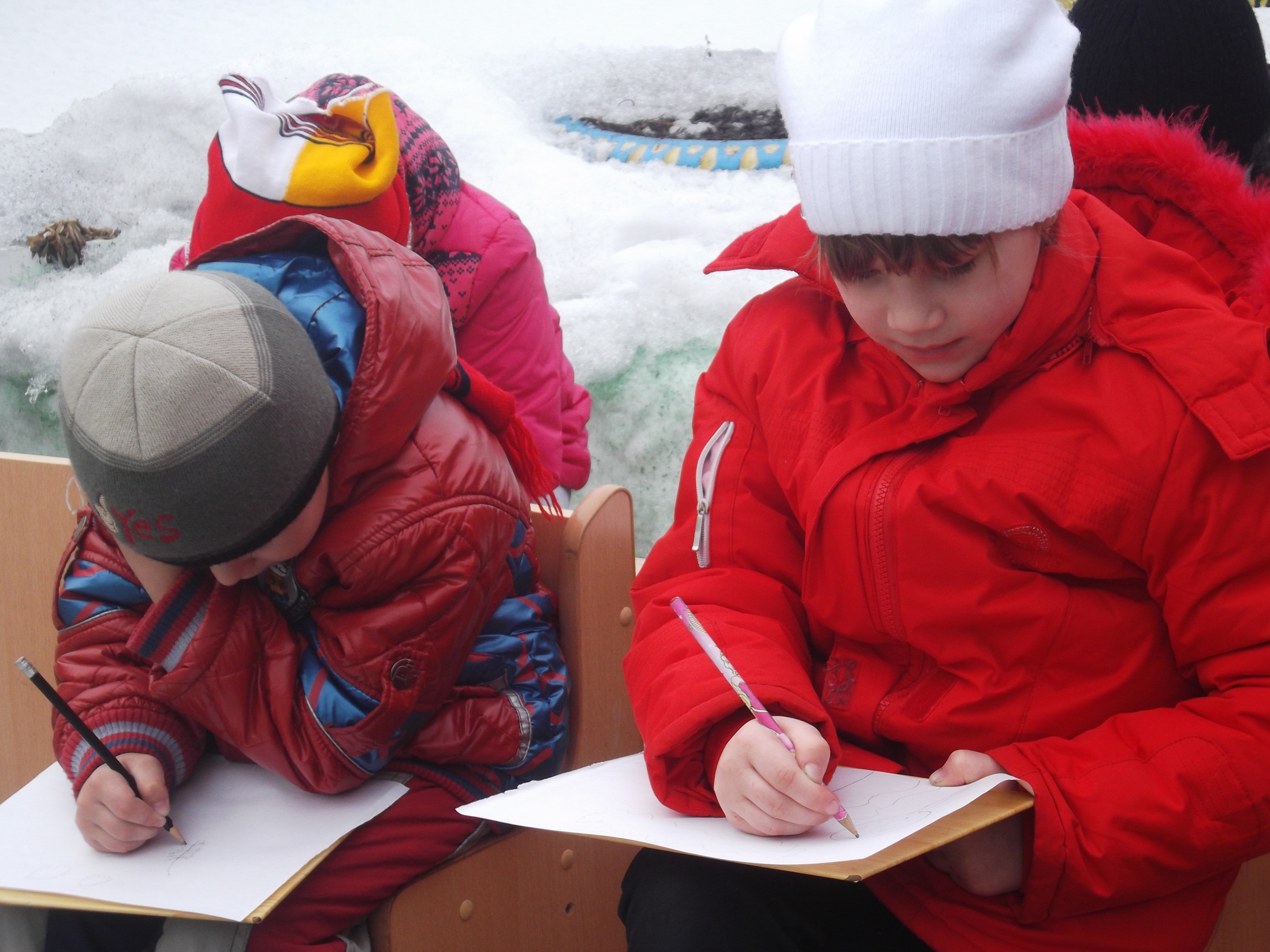 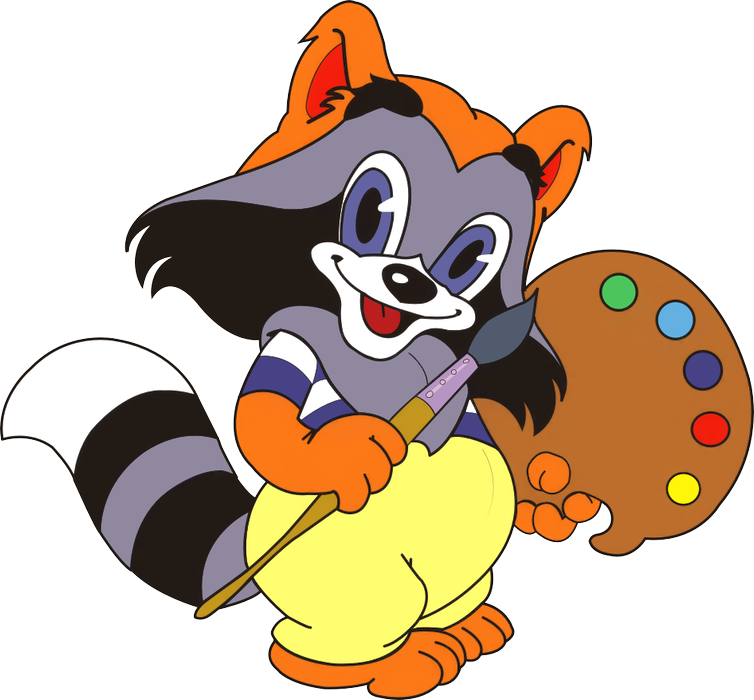 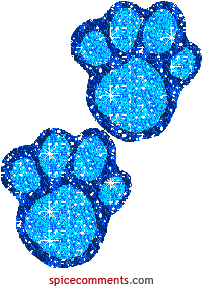 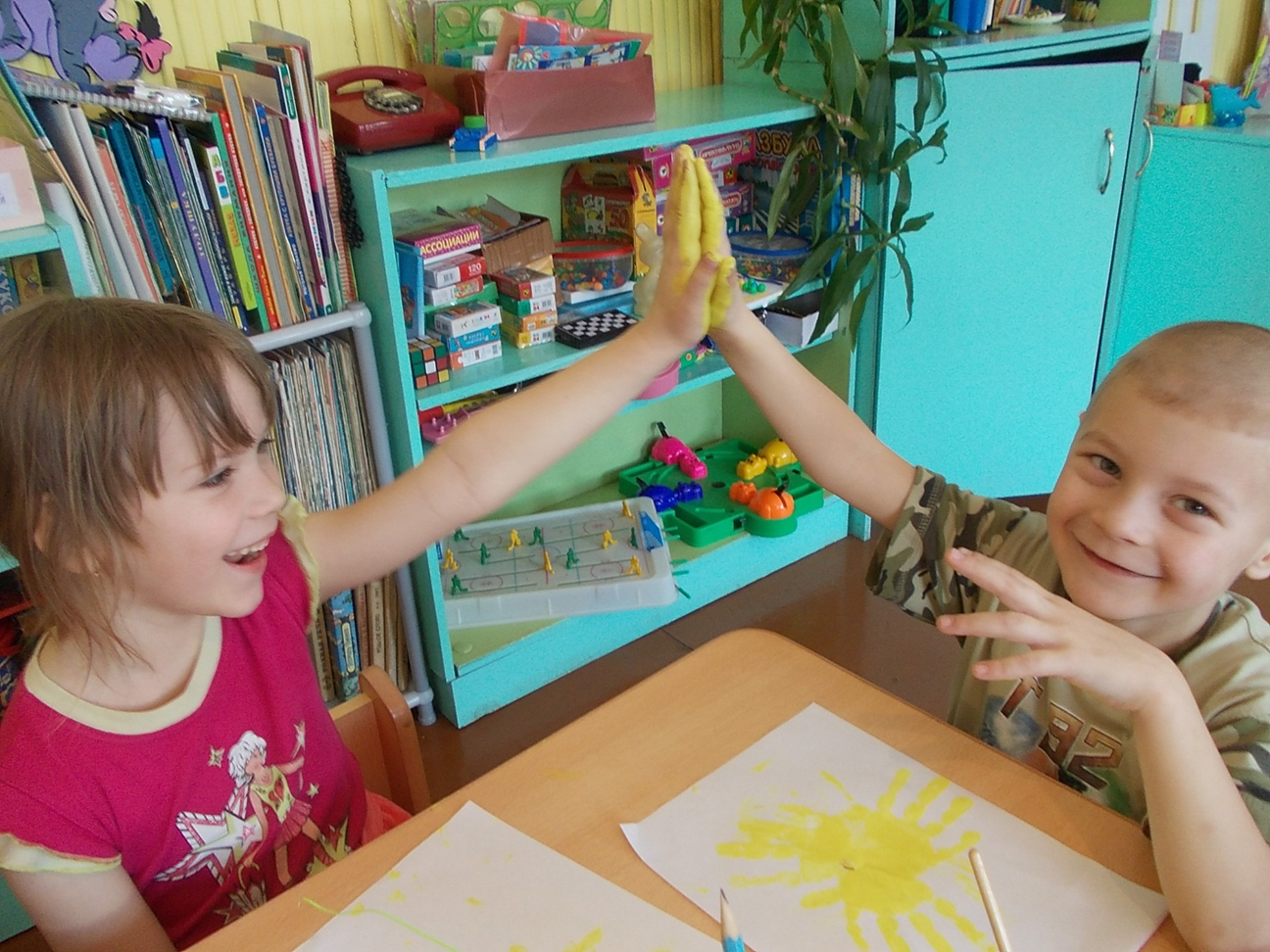 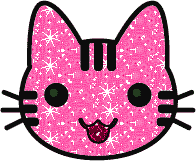 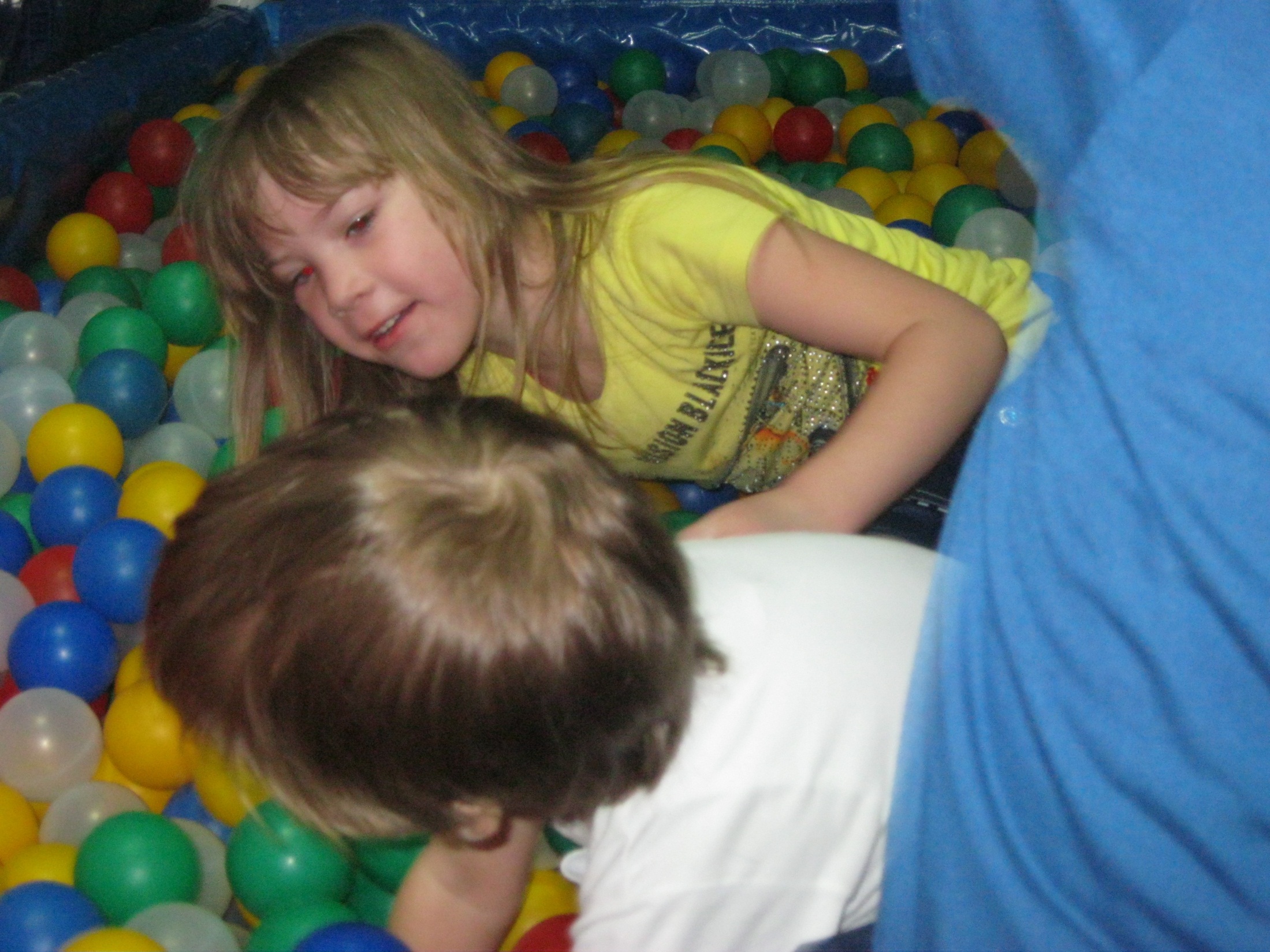 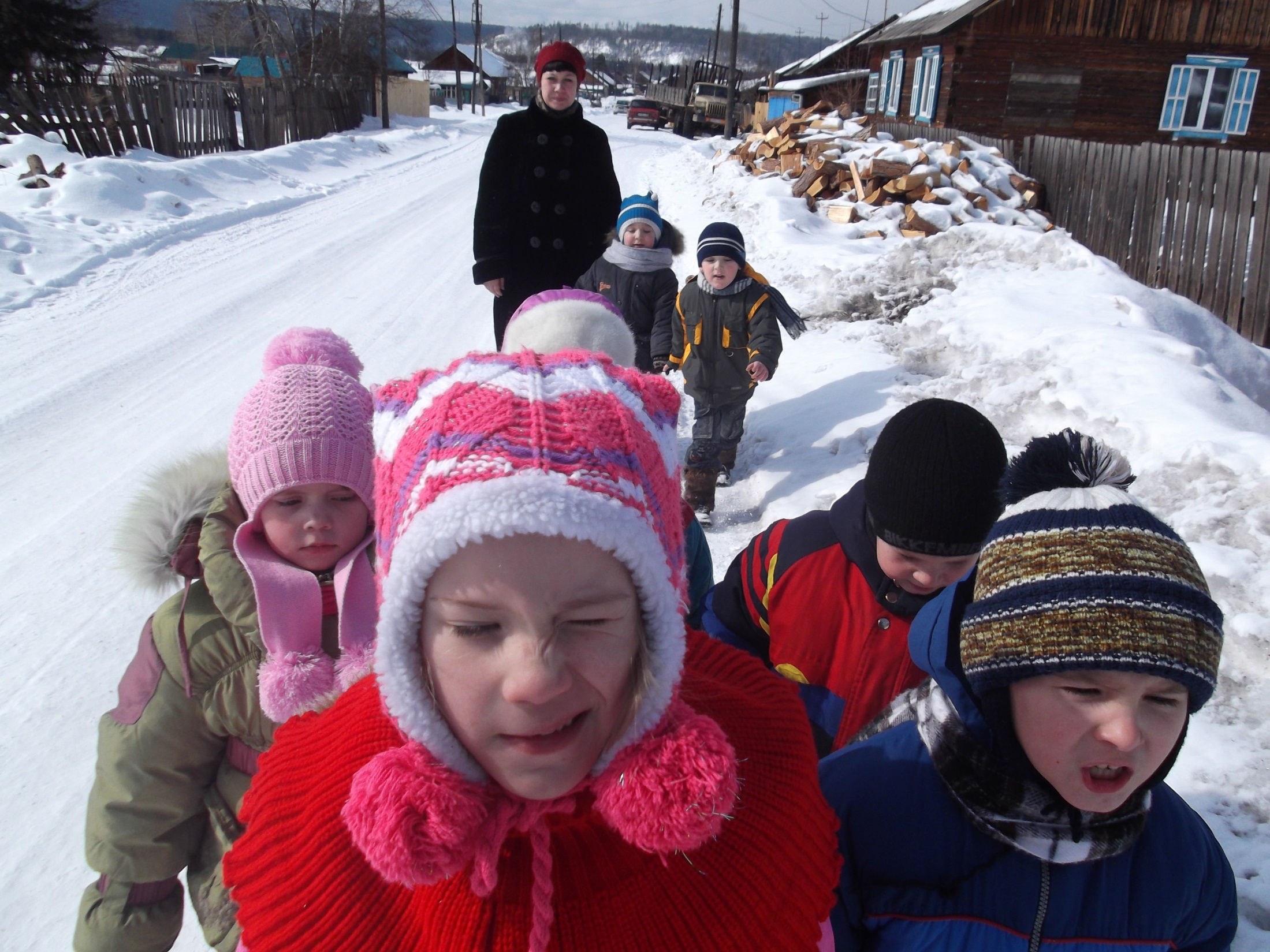 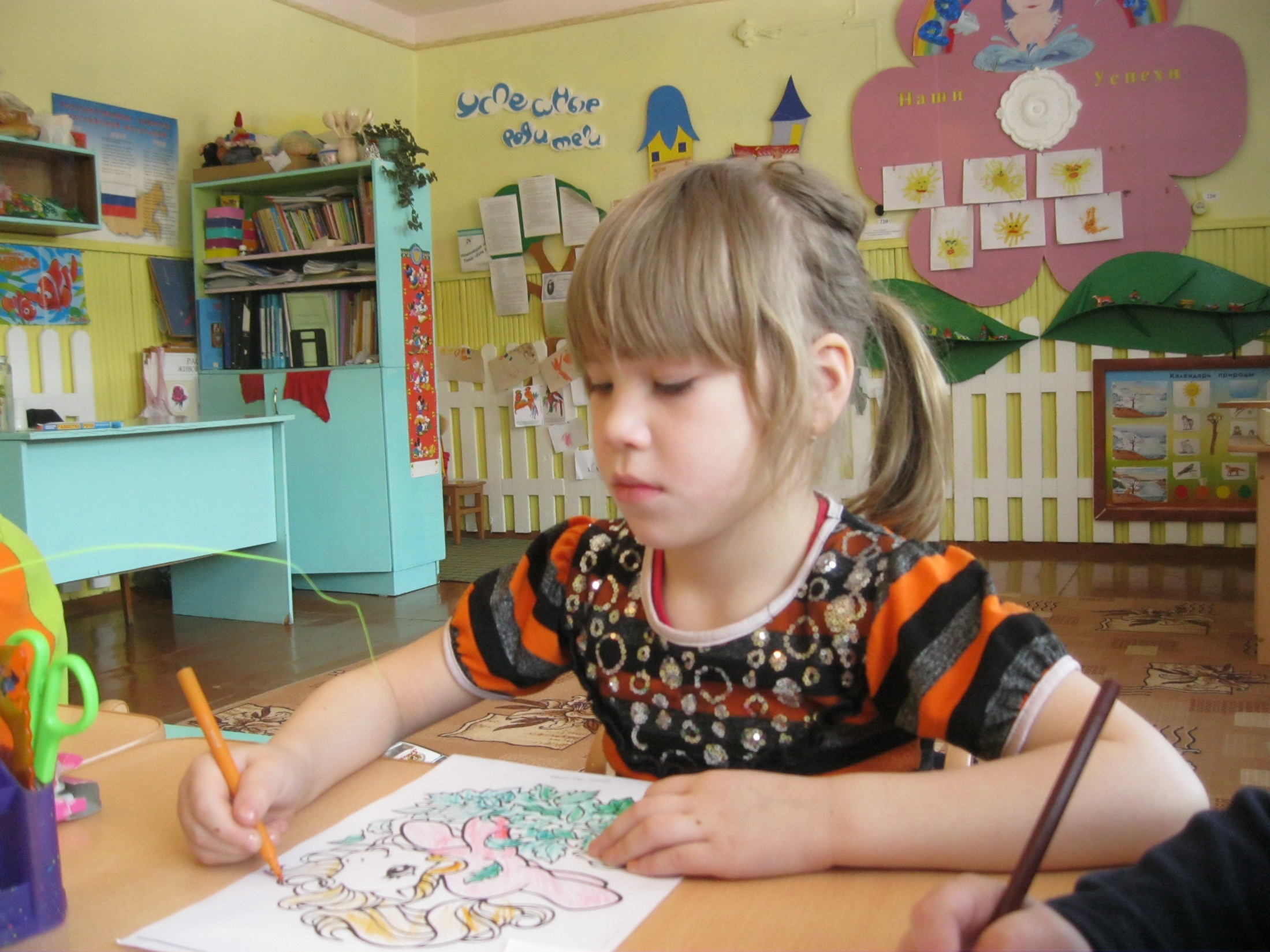 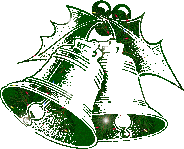 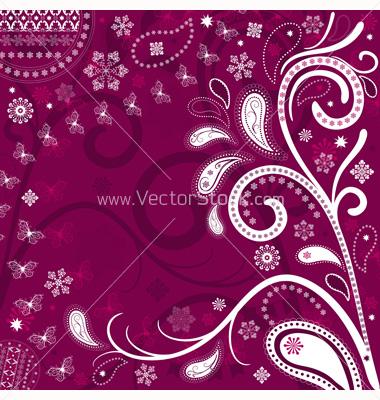 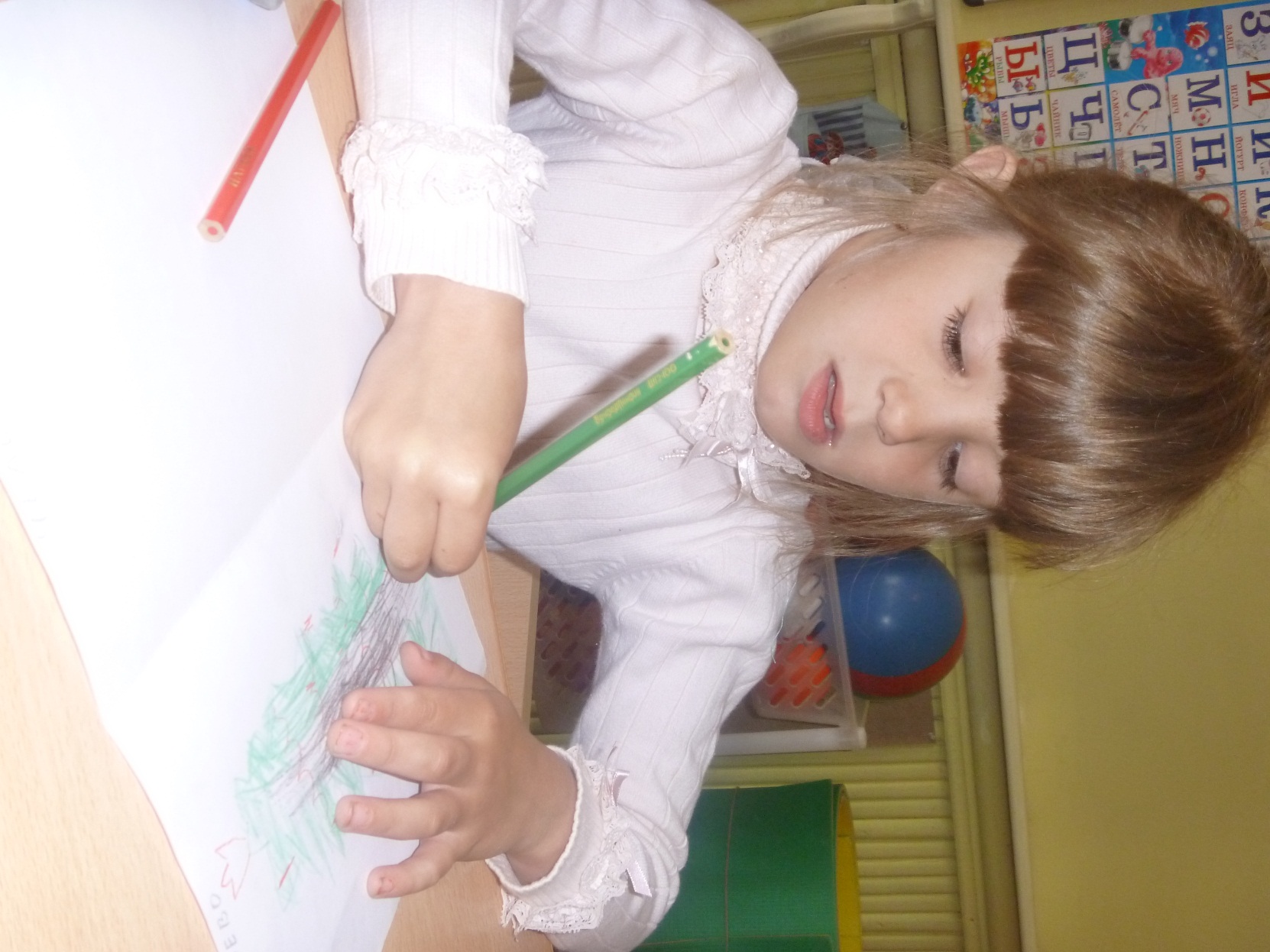 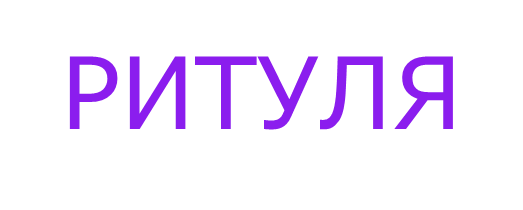 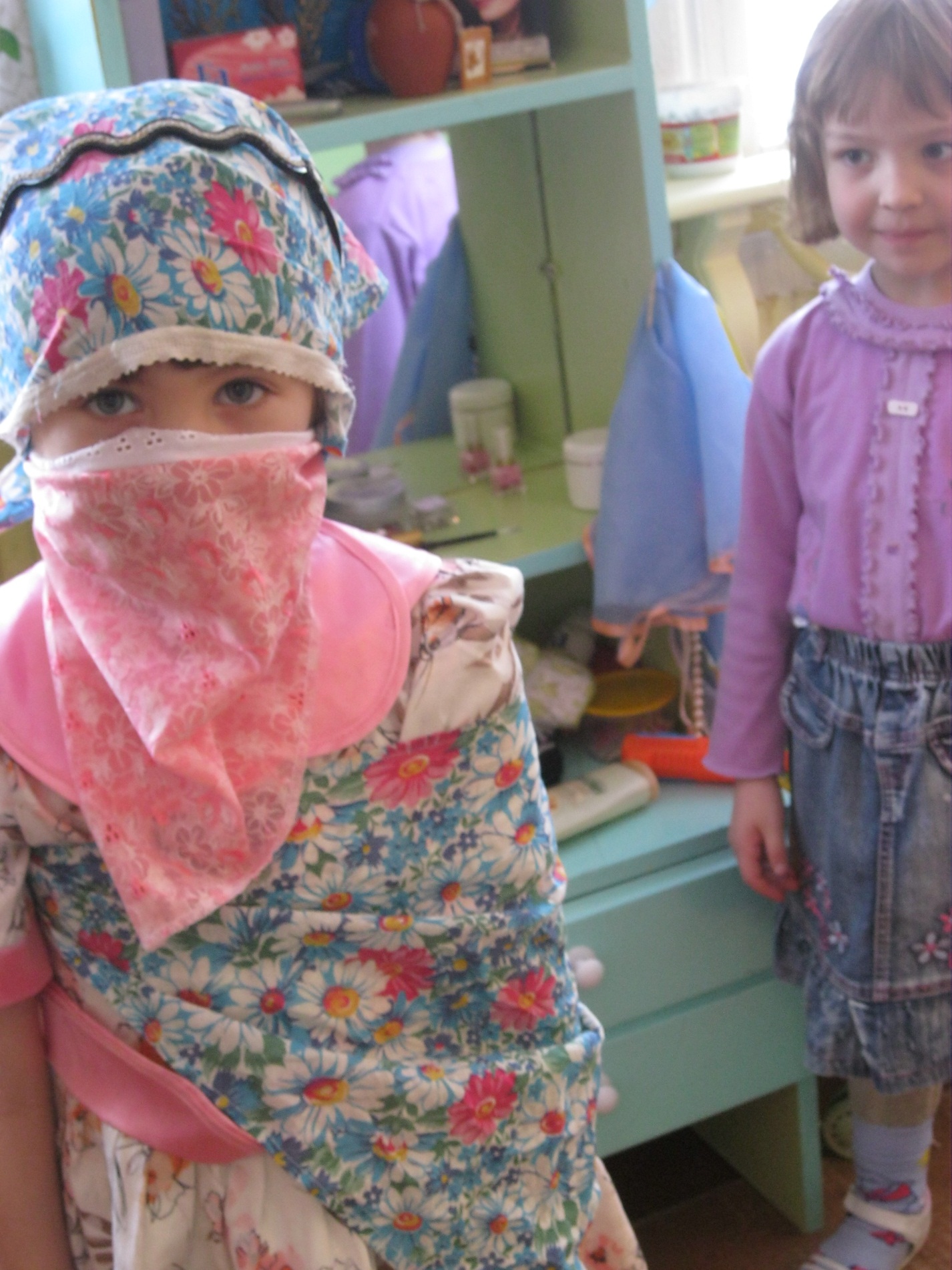 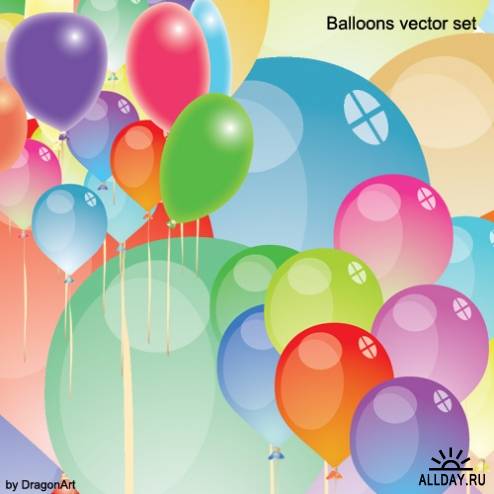 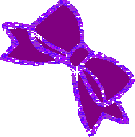 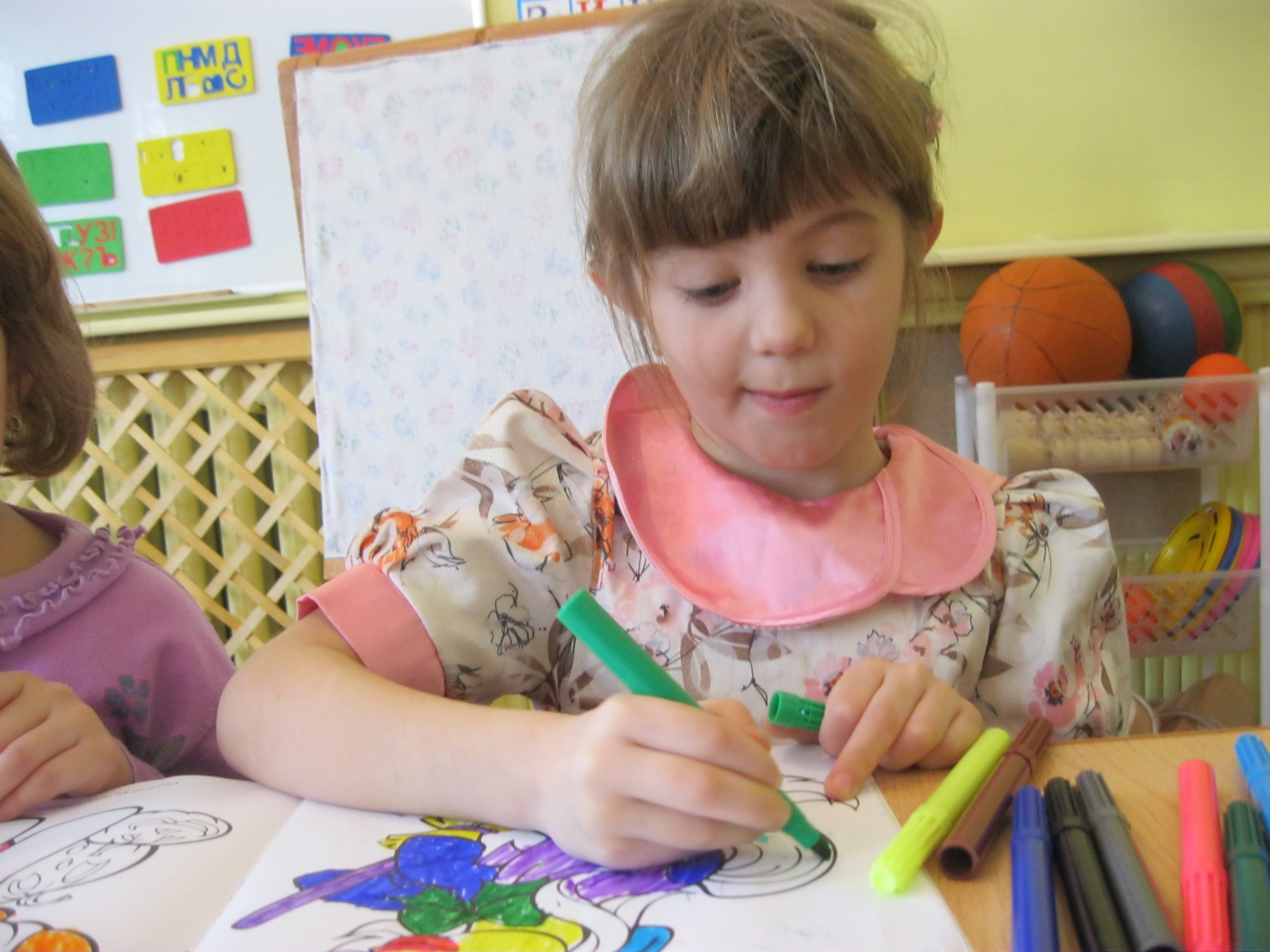 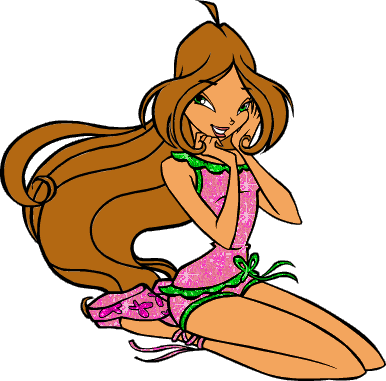 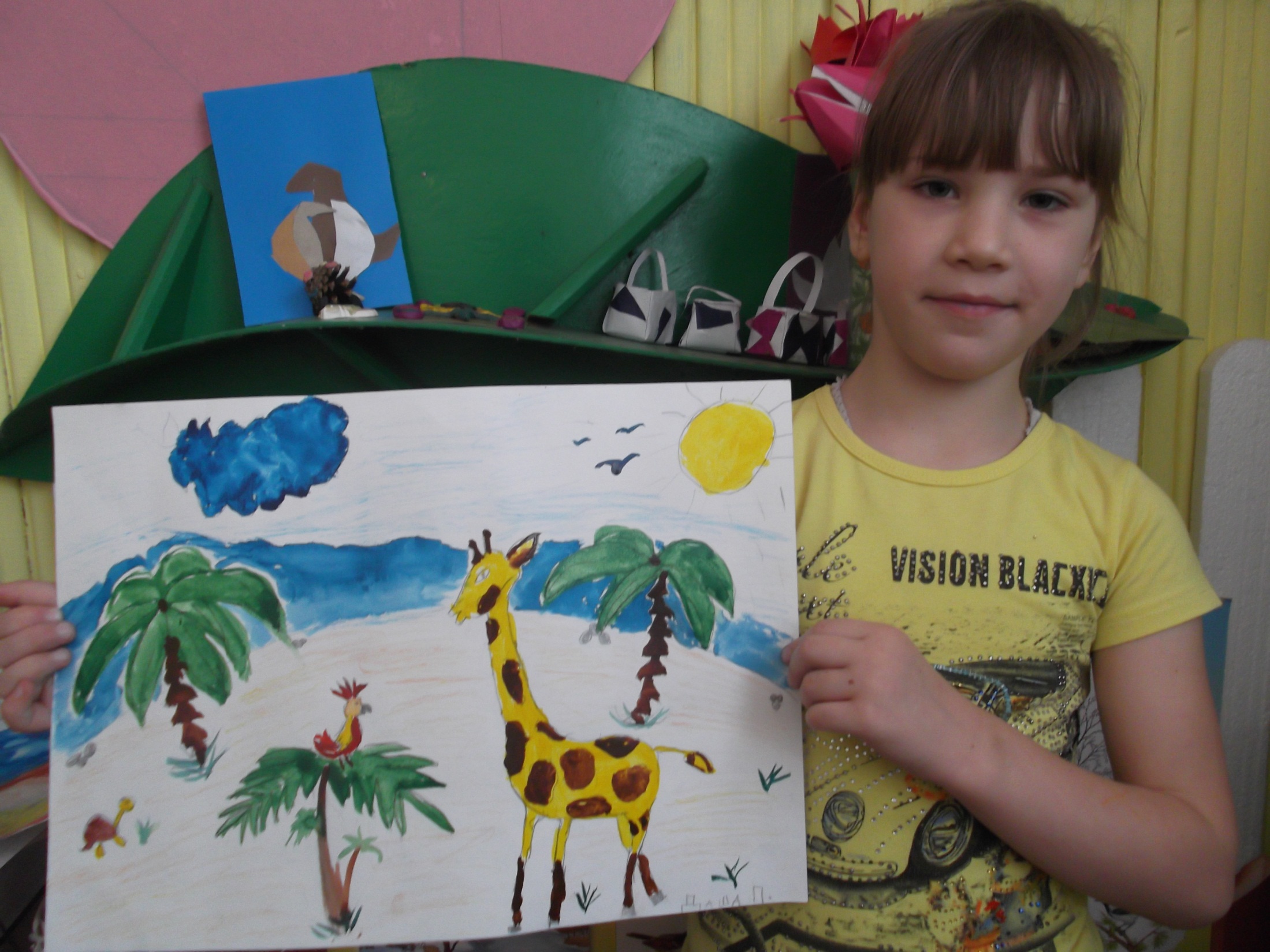 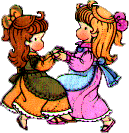 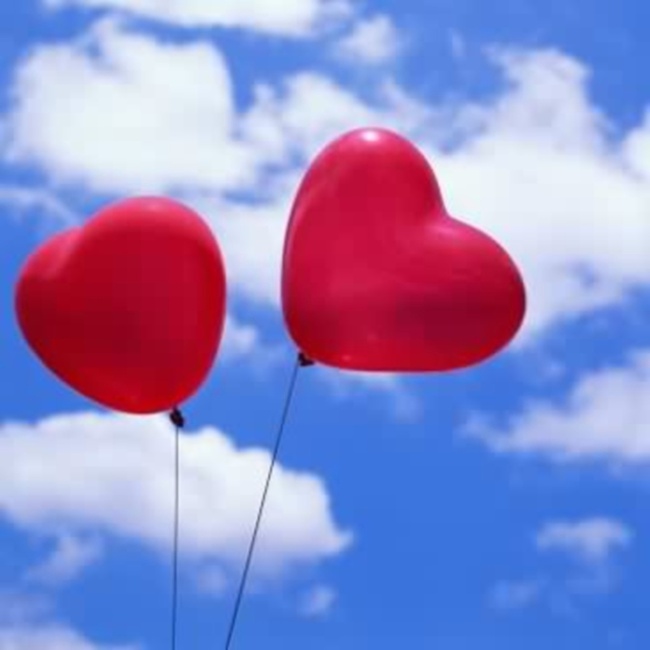 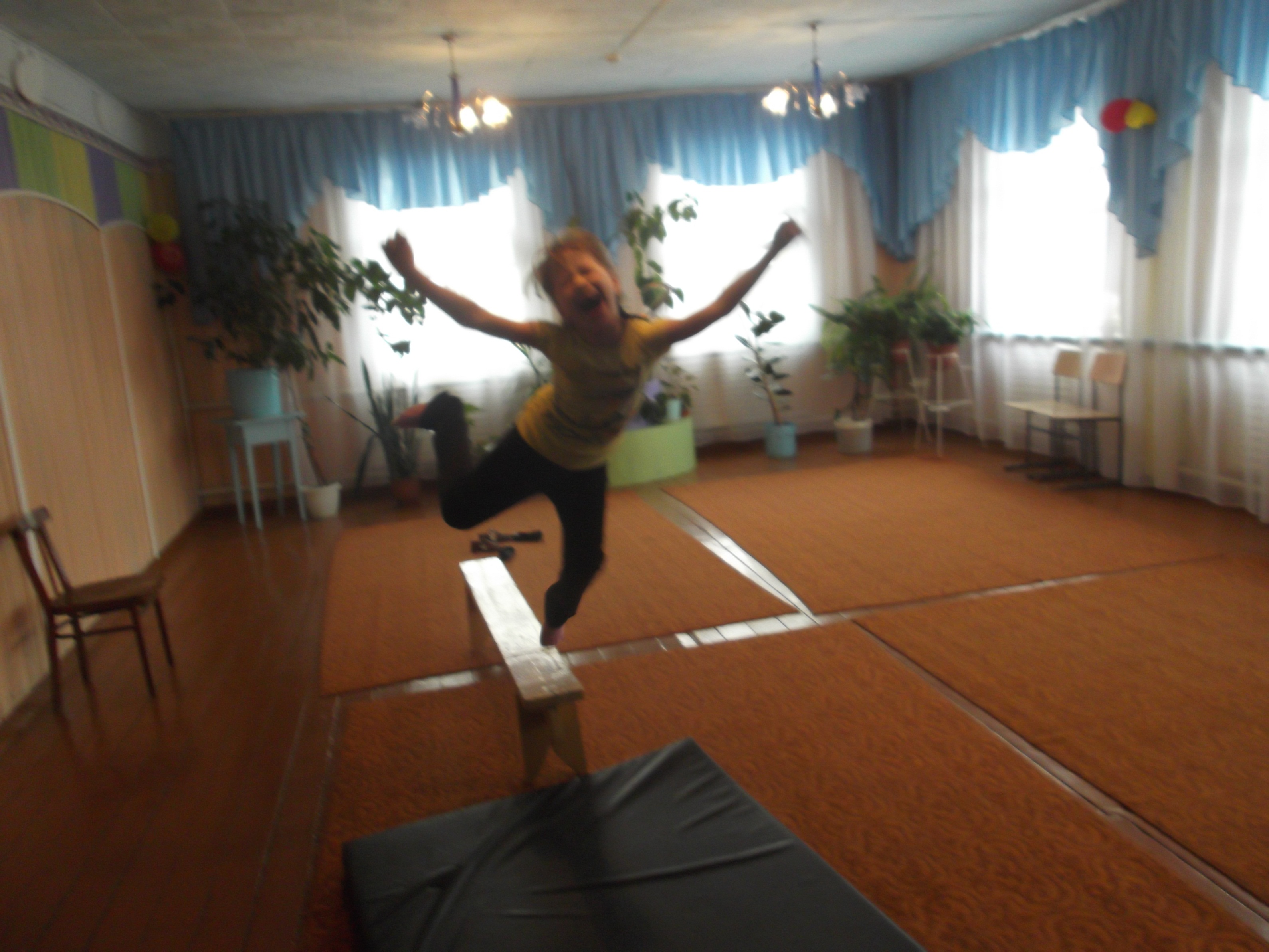 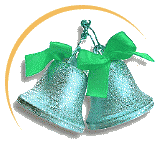 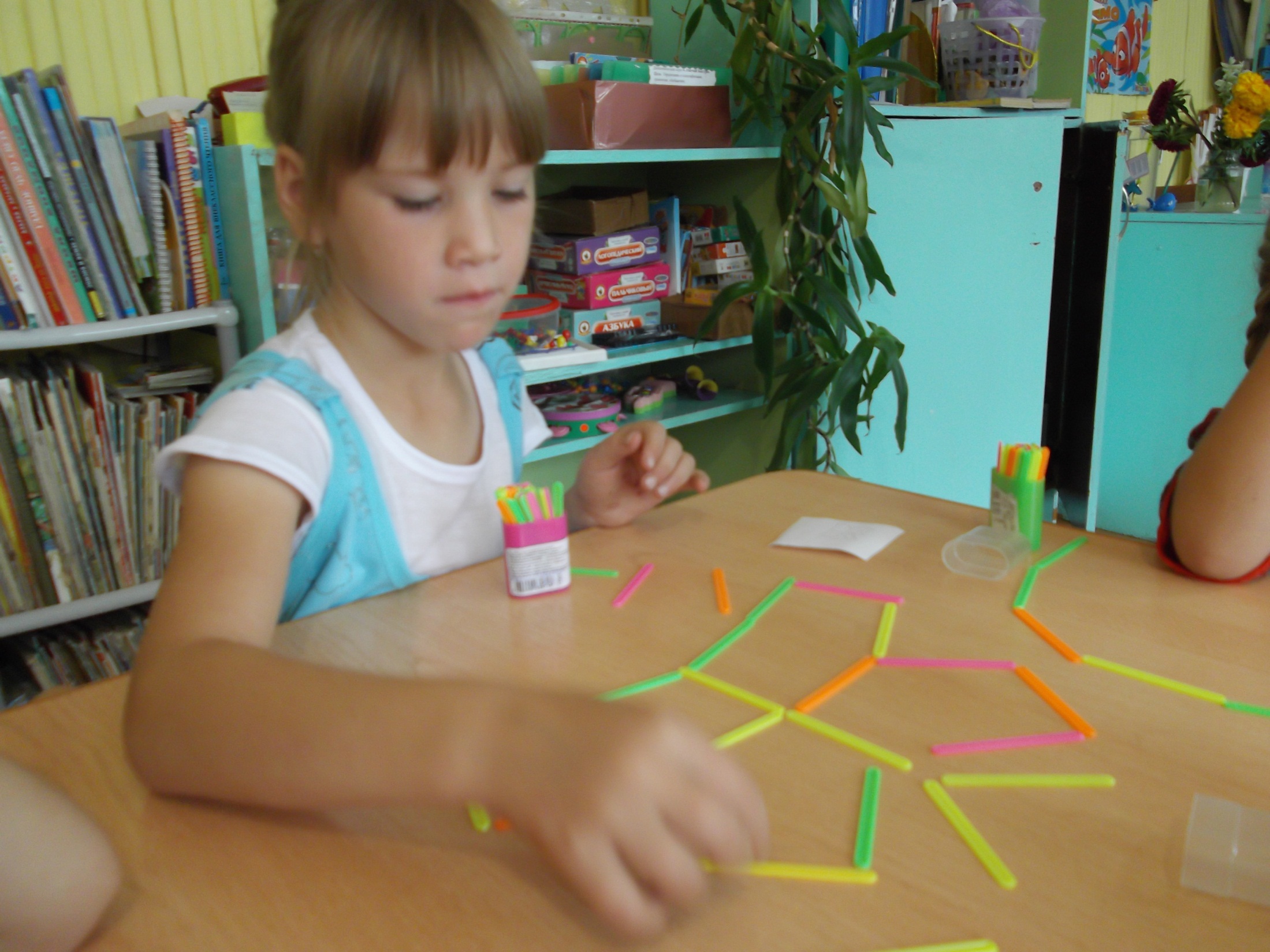 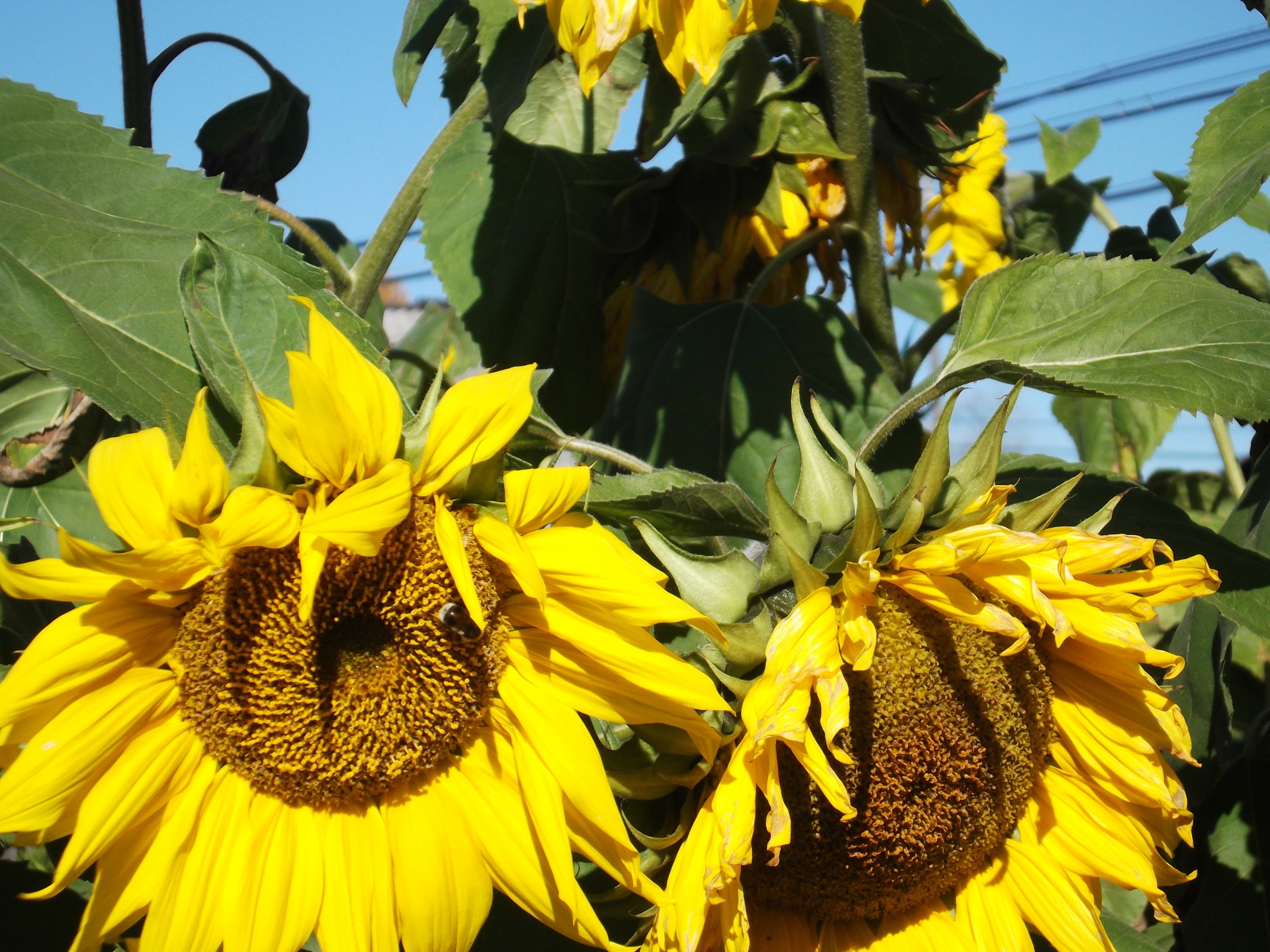 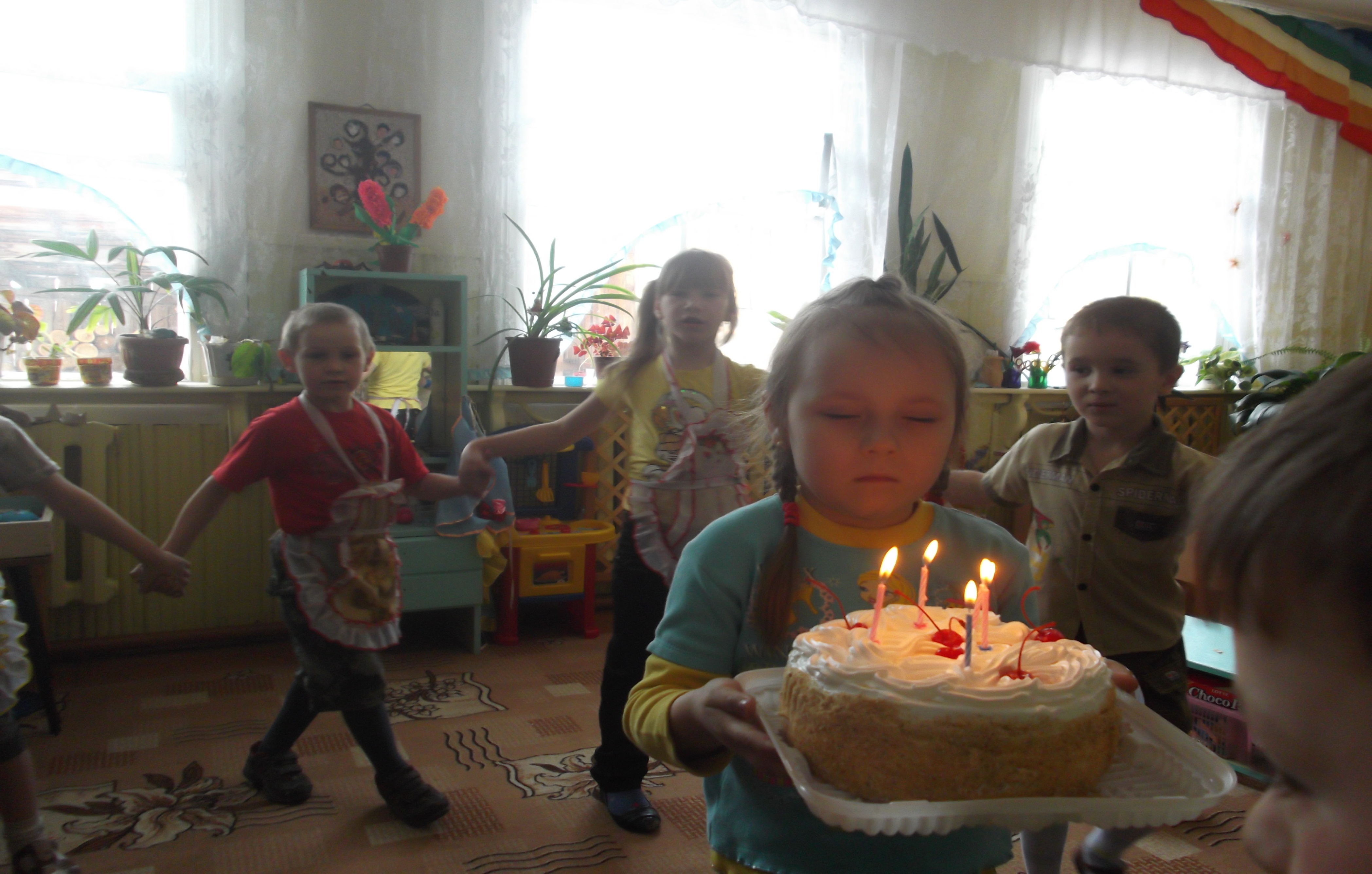 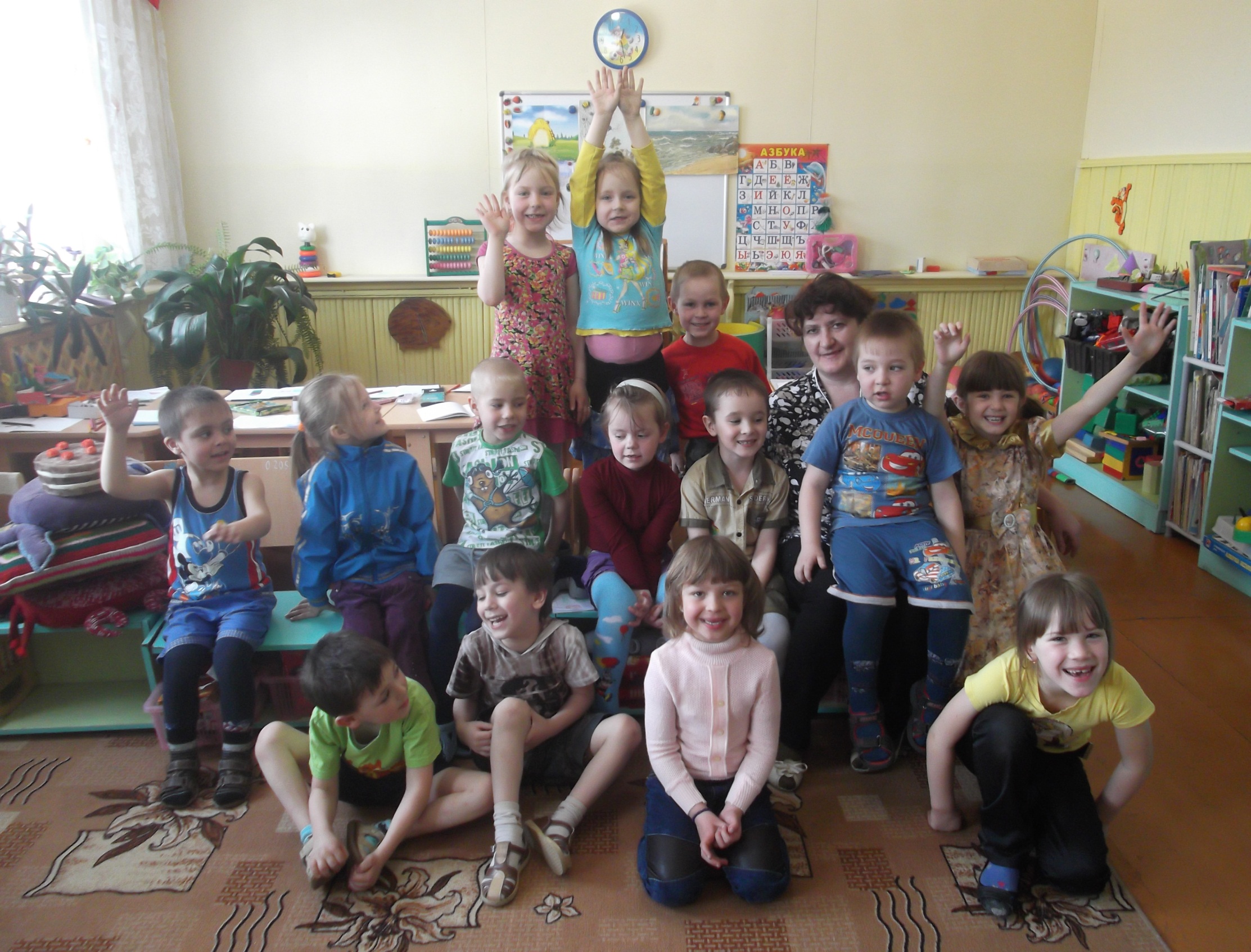